ENTEGRE ÇEVRE BİLGİ SİSTEMİ (EÇBS)
KAYIT İŞLEMLERİ
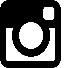 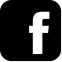 www.agid.org.tr
agid_yk
agidyk
EÇBS’ de
İlk Kez Firma Kaydı Oluşturma
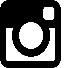 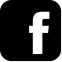 www.agid.org.tr
agid_yk
agidyk
EÇBS’ de İlk Kez Firma Kaydı Oluşturma
Firma Yetkilisi www.ecbs.cevre.gov.tr üzerinden e-Devlet şifresi ile EÇBS’ye giriş
yapmalı;
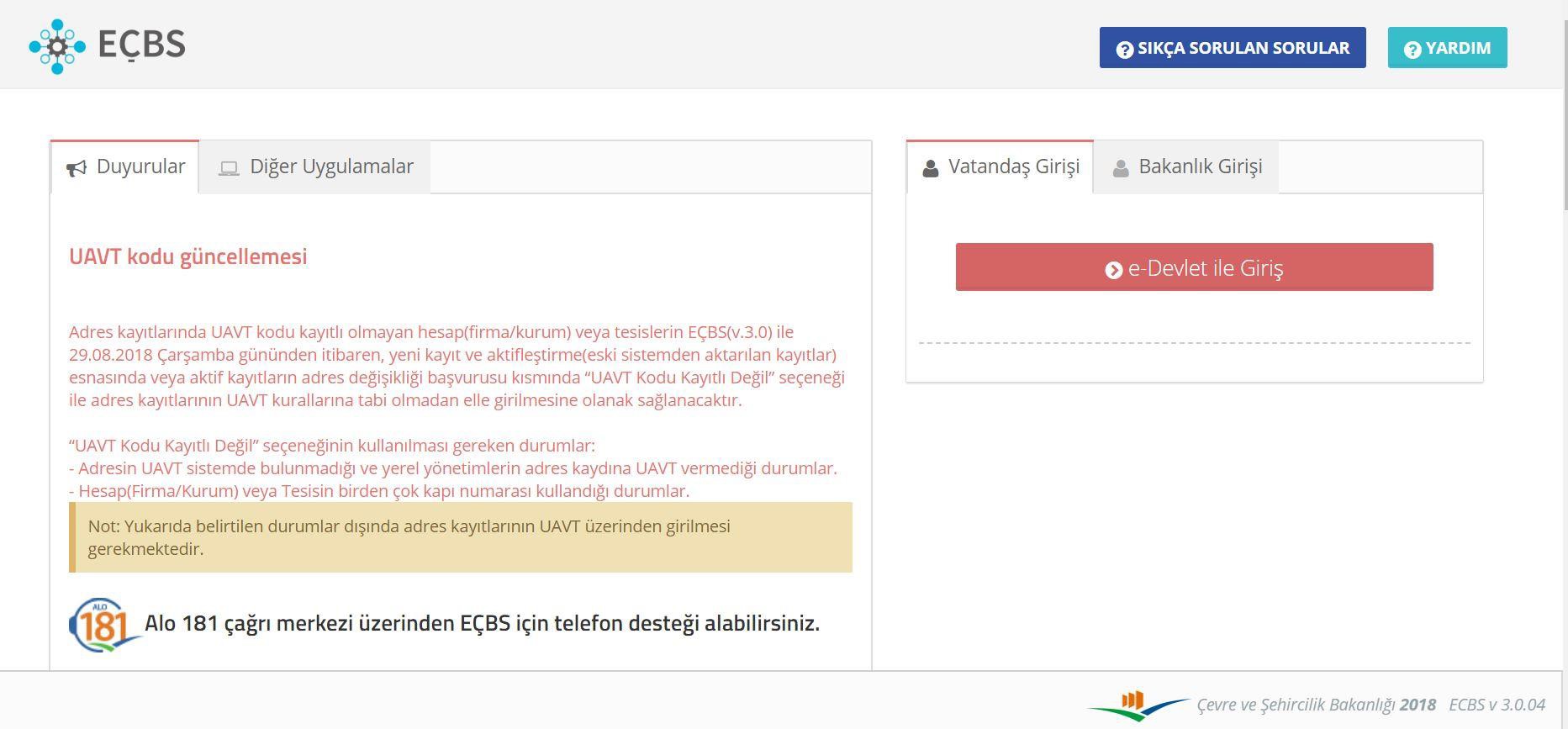 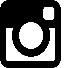 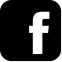 www.agid.org.tr
agid_yk
agidyk
EÇBS’ de İlk Kez Firma Kaydı Oluşturma
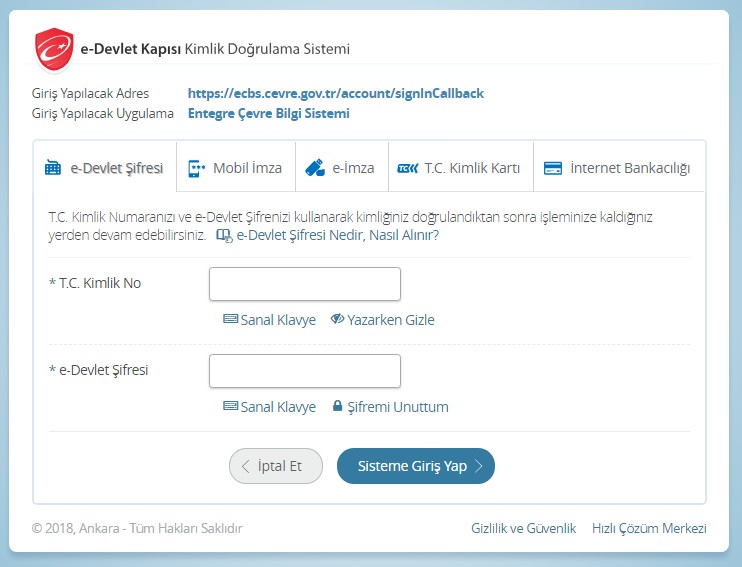 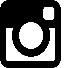 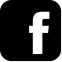 www.agid.org.tr
agid_yk
agidyk
EÇBS’ de İlk Kez Firma Kaydı Oluşturma
Giriş sayfasından ‘Yeni Firma/Tesis Kayıt İşlemleri’ sekmesi tıklanır.
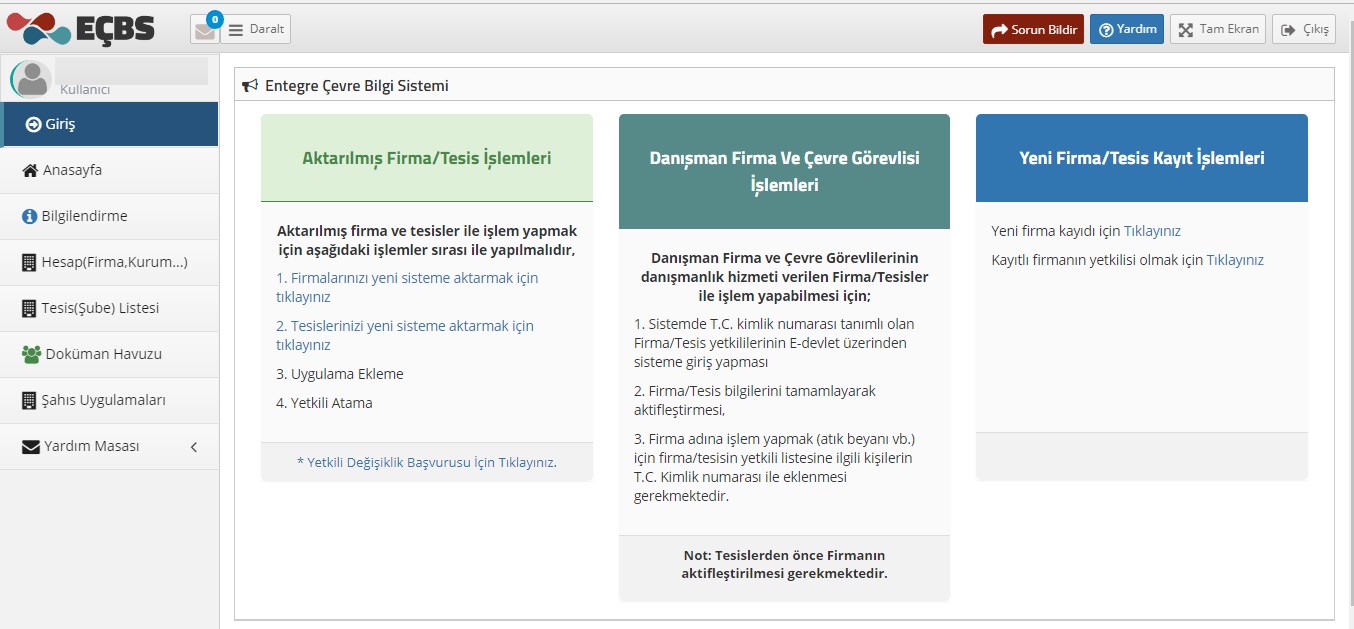 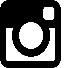 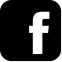 www.agid.org.tr
agid_yk
agidyk
EÇBS’ de İlk Kez Firma Kaydı Oluşturma
Firma ‘Vergi Numarası’ bilgileri girilir.
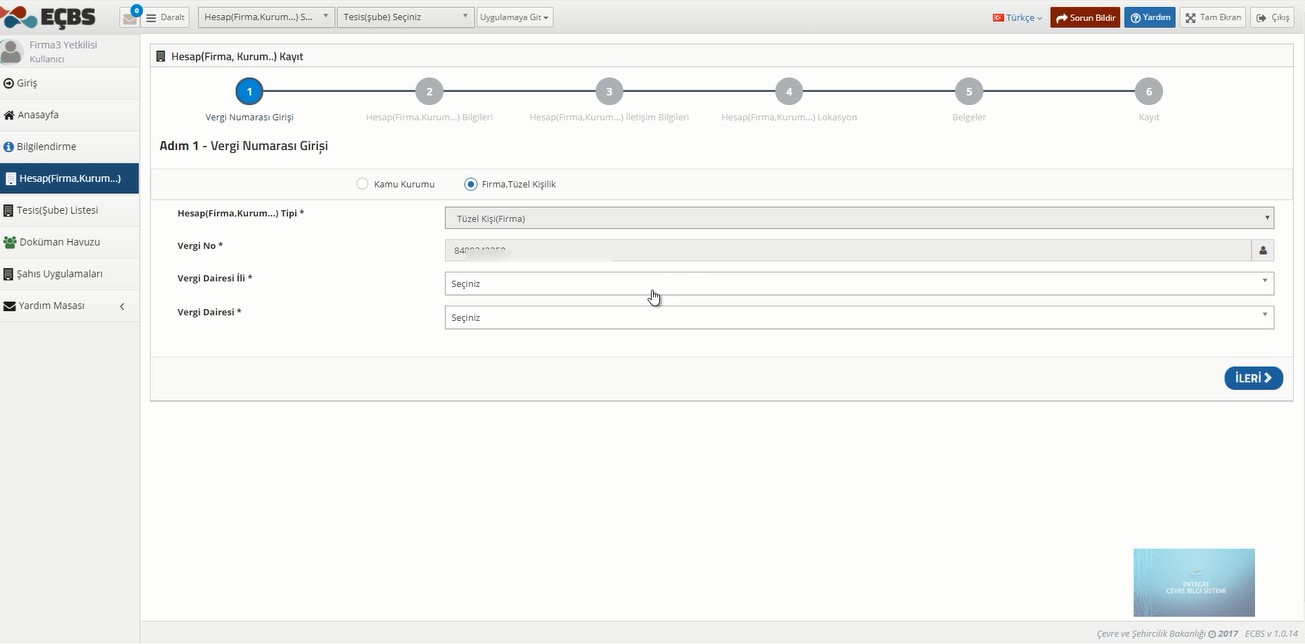 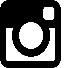 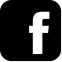 www.agid.org.tr
agid_yk
agidyk
EÇBS’ de İlk Kez Firma Kaydı Oluşturma
‘Firma Bilgileri’ eklenir.
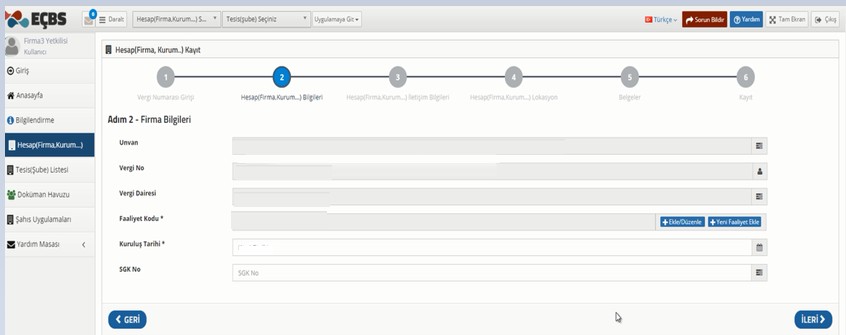 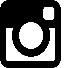 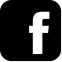 www.agid.org.tr
agid_yk
agidyk
EÇBS’ de İlk Kez Firma Kaydı Oluşturma
‘Firma İletişim Bilgileri’ eklenir.
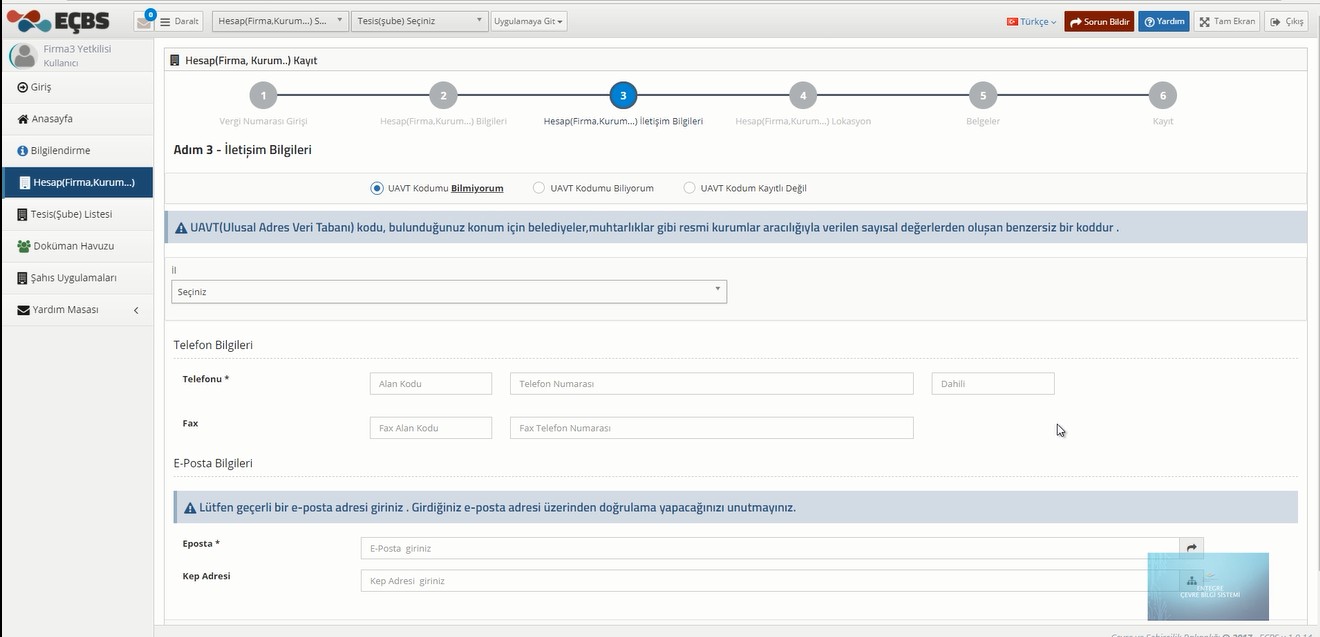 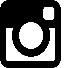 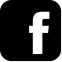 www.agid.org.tr
agid_yk
agidyk
EÇBS’ de İlk Kez Firma Kaydı Oluşturma
Haritadan ‘Firma Lokasyonu’ seçilerek eklenir.
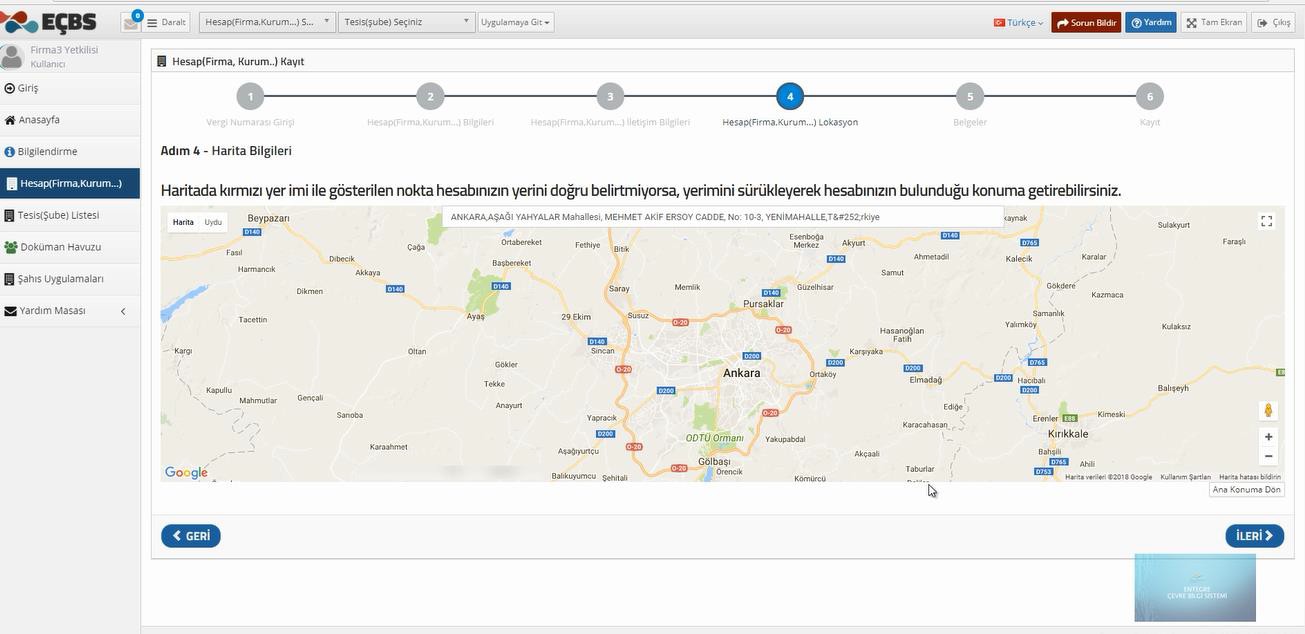 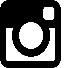 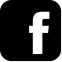 www.agid.org.tr
agid_yk
agidyk
EÇBS’ de İlk Kez Firma Kaydı Oluşturma
Firmaya ait ‘Ticaret Sicil Gazetesi’ eklenir.
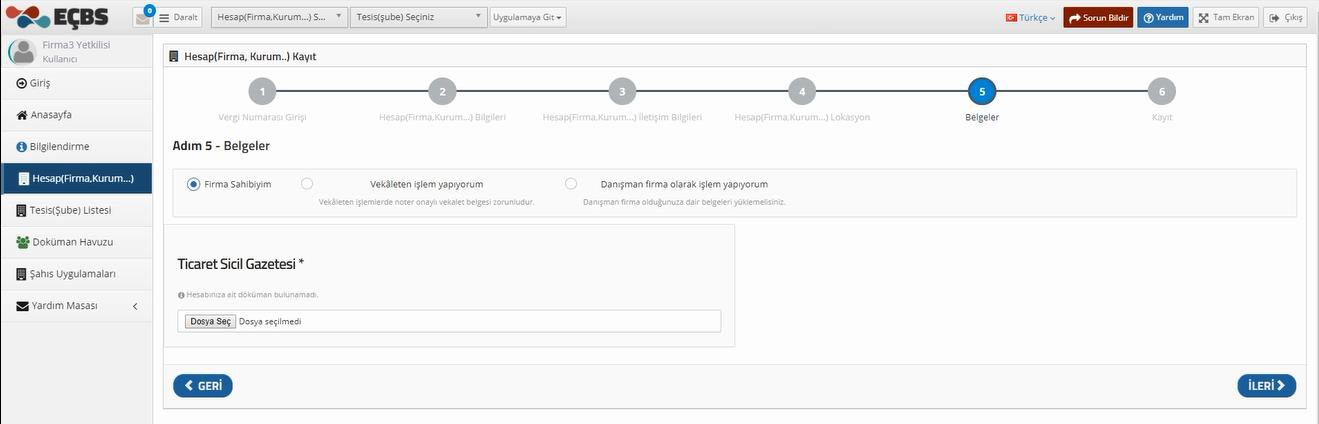 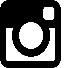 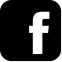 www.agid.org.tr
agid_yk
agidyk
EÇBS’ de İlk Kez Firma Kaydı Oluşturma
Form onaylama işlemi yapılarak başvuru tamamlanır ve İl Müdürlüğü onayına gönderilir.
İl Müdürlüğü onayından sonra Firma aktif olarak kullanılabilir.
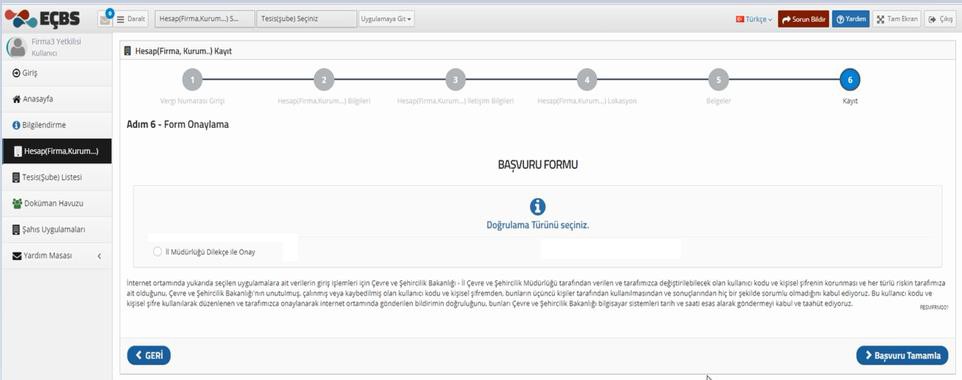 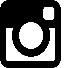 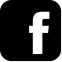 www.agid.org.tr
agid_yk
agidyk
EÇBS’ de İlk Kez Firma Kaydı Oluşturma
Uyarı!!
Uygulamaları kullanabilmeniz için tesis/şube işlemlerinden
ilerlemeniz gerekmektedir.
Firmanıza bağla bir tesisiniz yok ise Tesis/Şube listesine gelerek ‘Firmanızı Tesisi Olarak Göster’ butonu tıklanmalı ve firmanız tesis olarak gösterilmelidir.
Uygulama ekleme ve kullanım işlemleri tesis üzerinden yapılabilmektedir.
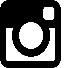 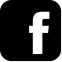 www.agid.org.tr
agid_yk
agidyk
Kayıtlı Olan Firmanın EÇBS’ne Aktarımı
Tesis/Şube Aktifleştirme Uygulama Ekleme İşlemleri
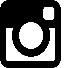 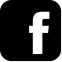 www.agid.org.tr
agid_yk
agidyk
EÇBS Firma Aktarımı
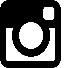 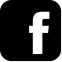 www.agid.org.tr
agid_yk
agidyk
EÇBS Firma Aktarımı
Sistemde T.C kimlik numarası kayıtlı olan ‘Firma Yetkilisi’ e-devlet şifresi ile https://ecbs.cevre.gov.tr adresinden sisteme giriş yaparak
Firmanın eksik bilgilerini tamamlar.
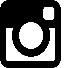 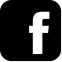 www.agid.org.tr
agid_yk
agidyk
EÇBS Firma Aktarımı
e-Devlet ile Giriş bölümünden EÇBS’ne giriş yapılır
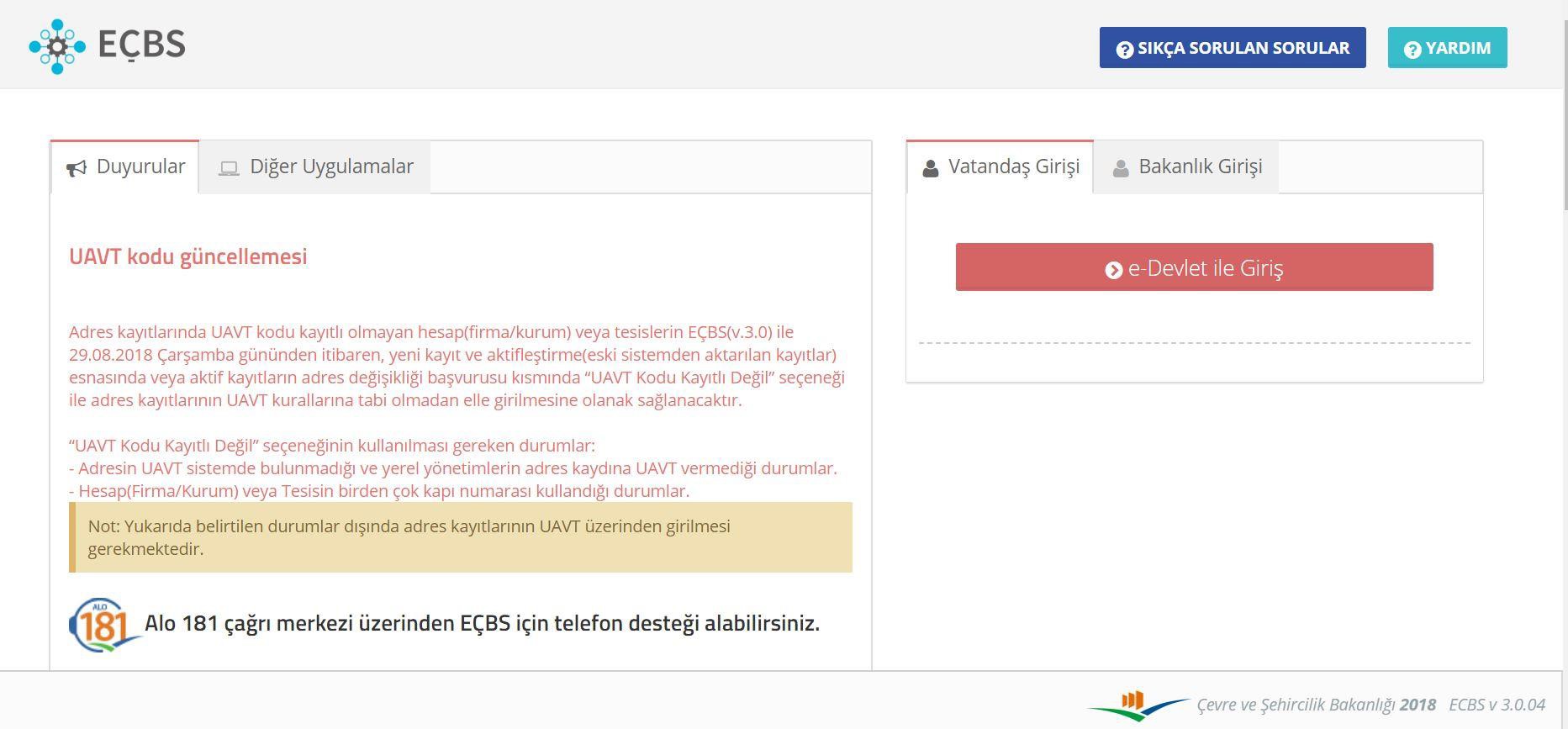 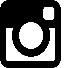 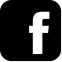 www.agid.org.tr
agid_yk
agidyk
EÇBS Firma Aktarımı
Hesap(Firma,Kurum…) sekmesi açılır.
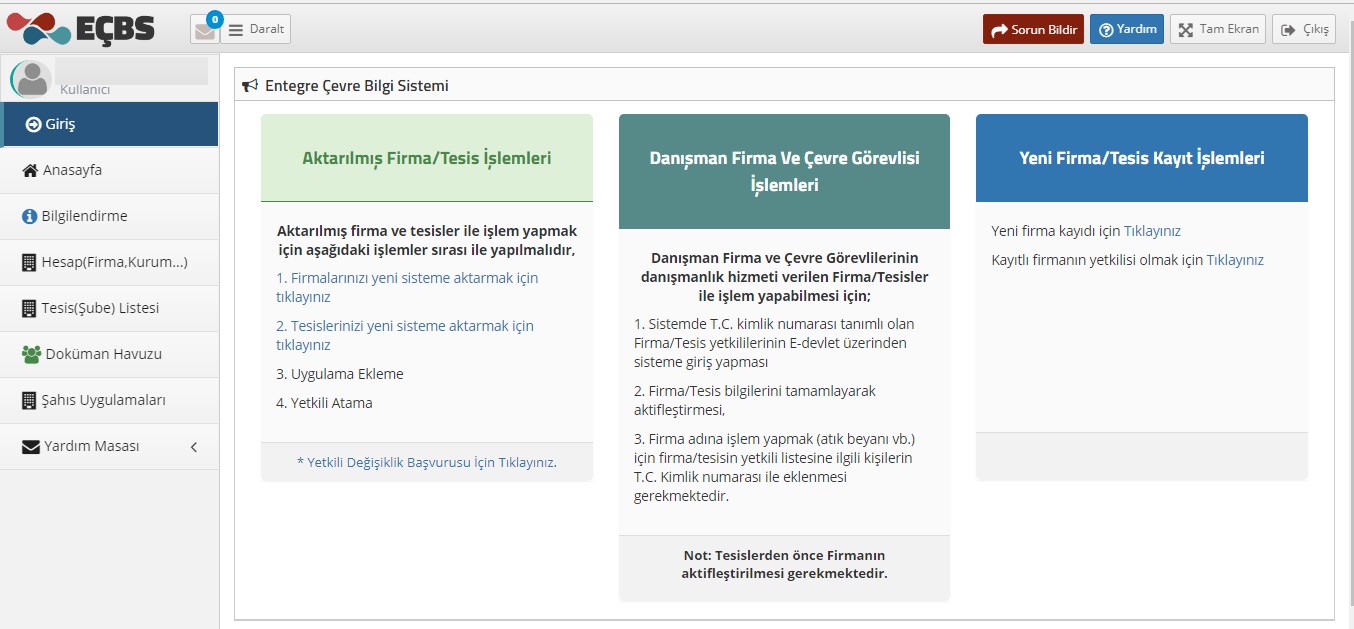 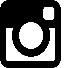 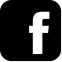 www.agid.org.tr
agid_yk
agidyk
EÇBS Firma Aktarımı
‘Firma Aktifleştirme’ butonuna tıklanır.
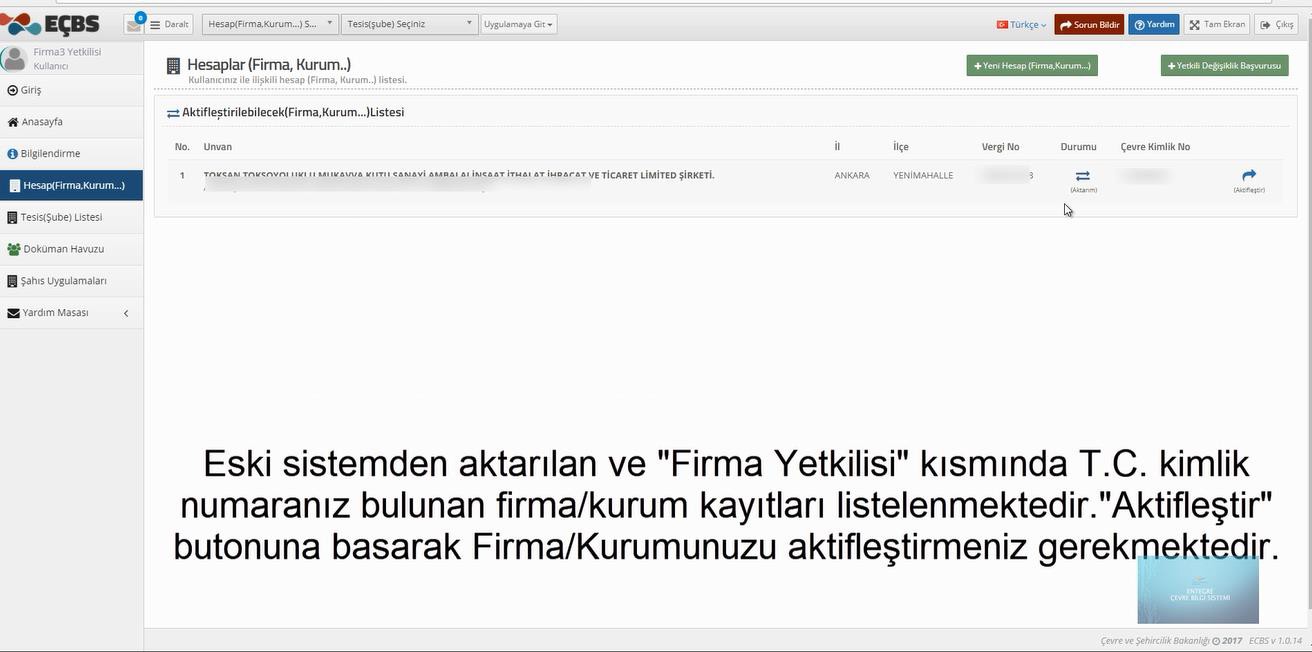 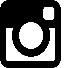 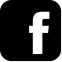 www.agid.org.tr
agid_yk
agidyk
EÇBS Firma Aktarımı
Firma ‘Vergi Numarası’ bilgileri girilir.
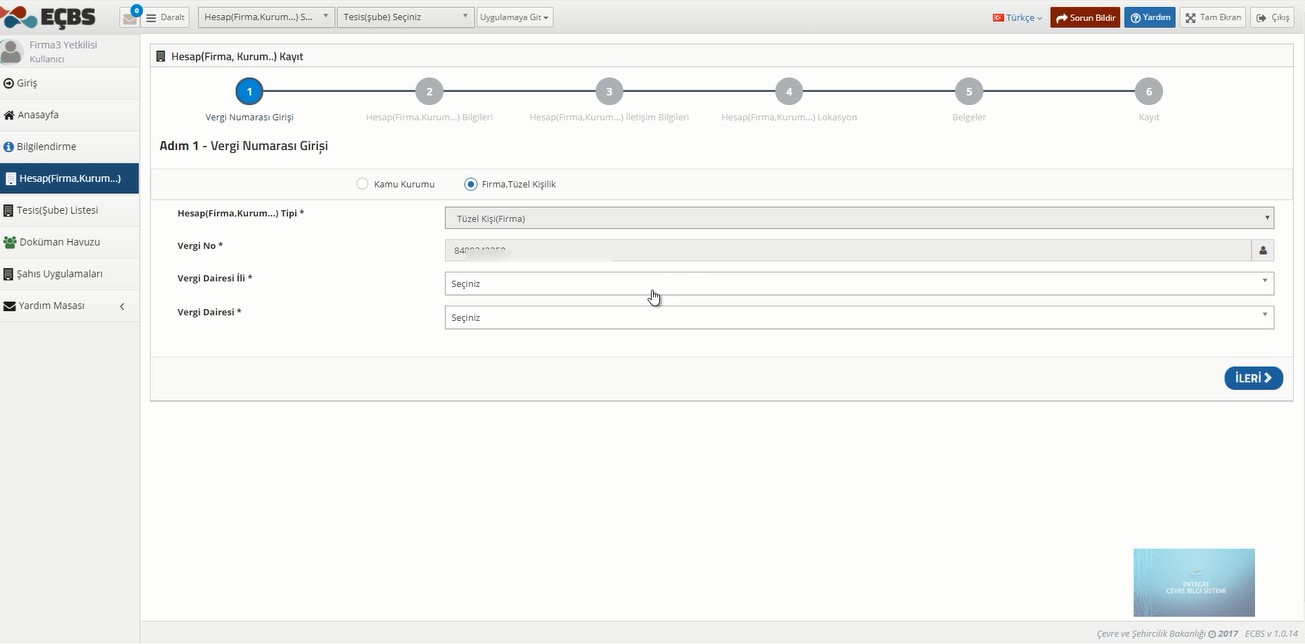 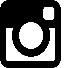 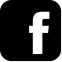 www.agid.org.tr
agid_yk
agidyk
EÇBS Firma Aktarımı
‘Firma Bilgileri’ eklenir.
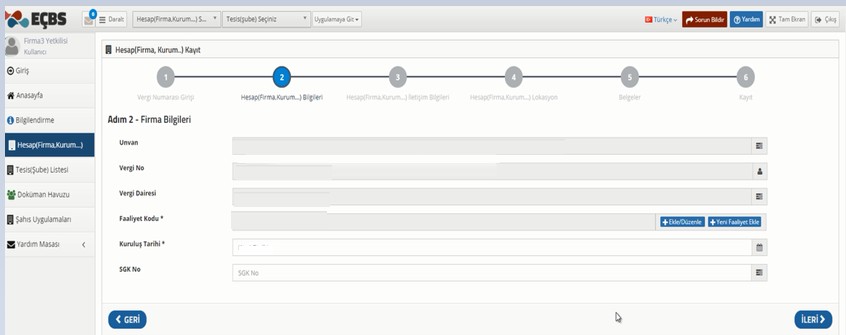 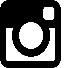 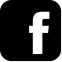 www.agid.org.tr
agid_yk
agidyk
EÇBS Firma Aktarımı
‘Firma İletişim Bilgileri’ eklenir.
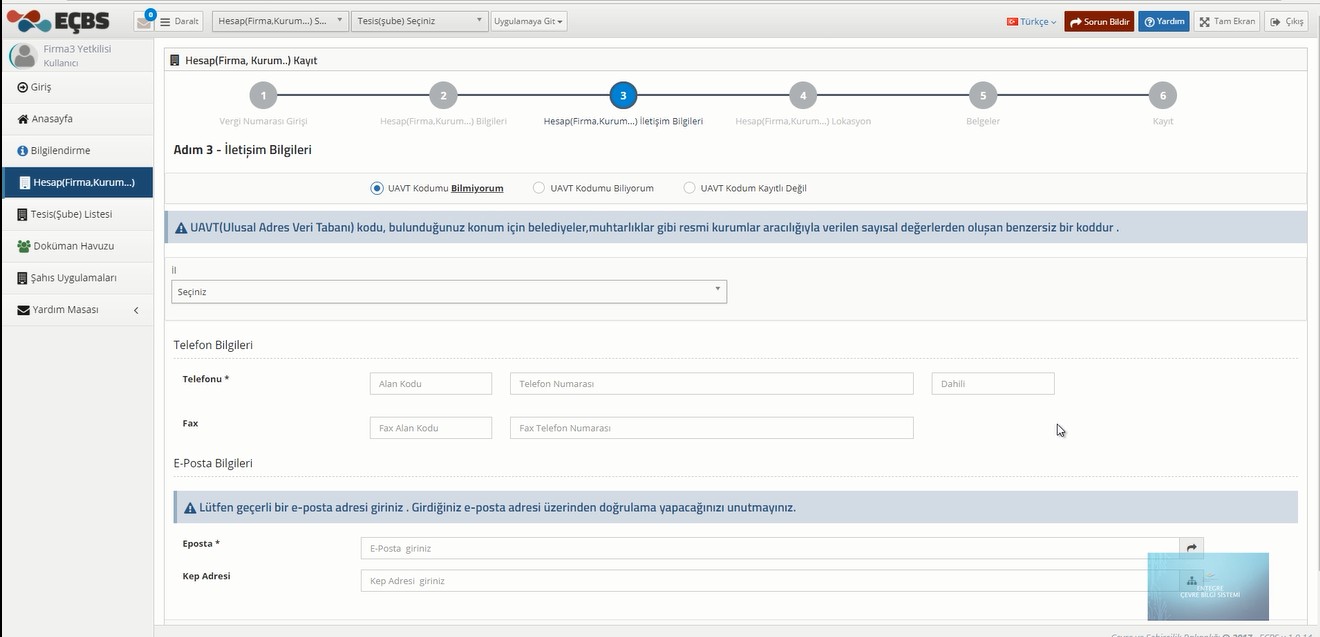 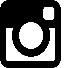 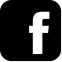 www.agid.org.tr
agid_yk
agidyk
EÇBS Firma Aktarımı
Haritadan ‘Firma Lokasyonu’ seçilerek eklenir.
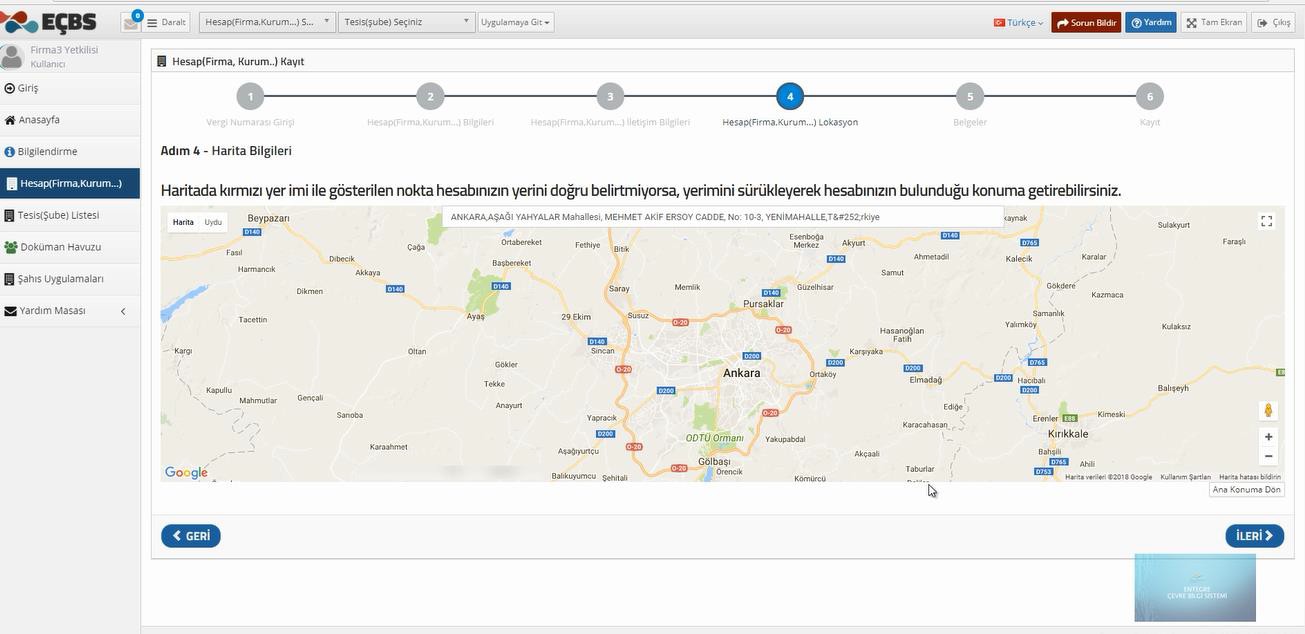 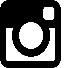 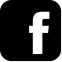 www.agid.org.tr
agid_yk
agidyk
EÇBS Firma Aktarımı
Firmaya ait belgeler (Ticaret Sicil Gazetesi, İmza Sirküsü, Vekaletname vb.) eklenir.
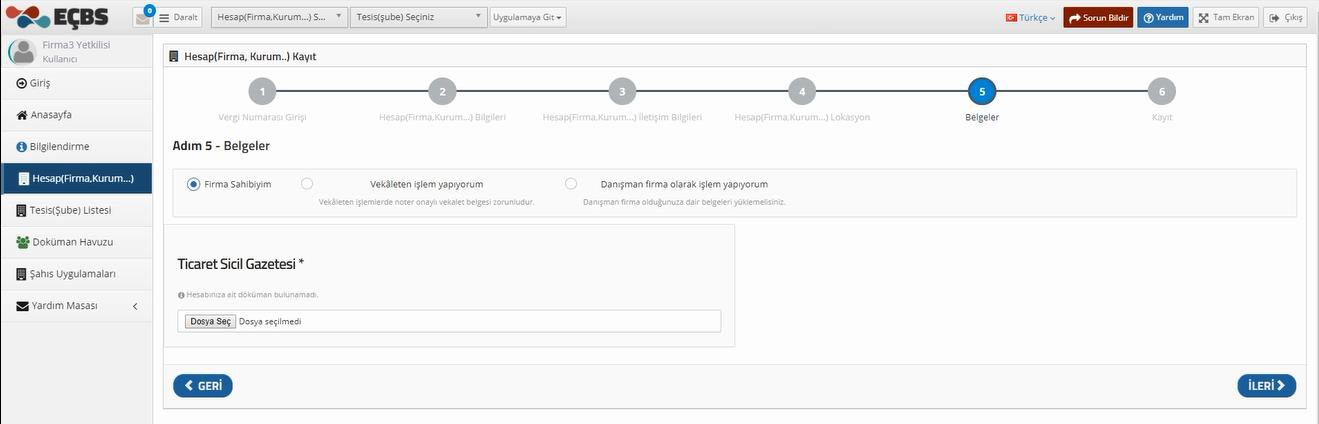 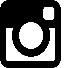 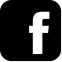 www.agid.org.tr
agid_yk
agidyk
EÇBS Firma Aktarımı
Form onaylama işlemi yapılır ve ‘İl Müdürlüğüne gitmeden EÇBS’ye Aktar’ seçilerek başvuru tamamlanır.
İl Müdürlüğü onayına gitmeden Firma aktif olarak kullanılabilir.
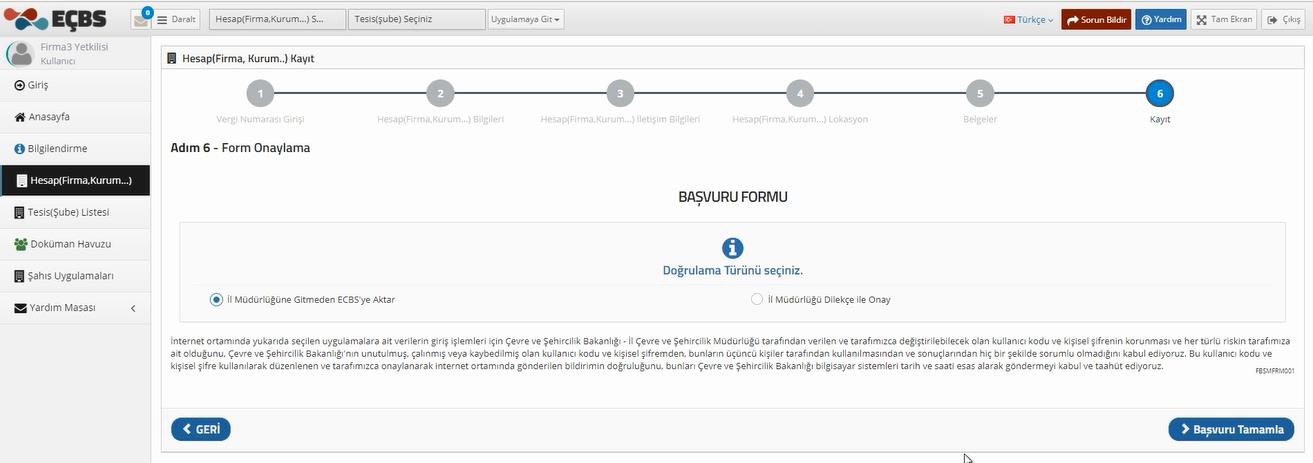 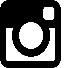 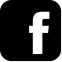 www.agid.org.tr
agid_yk
agidyk
EÇBS Firma Aktarımı
‘Firma Listesini’ tıklayarak aktif (onaylanmış) olan firmanızı kullanmaya
başlayabilirsiniz.
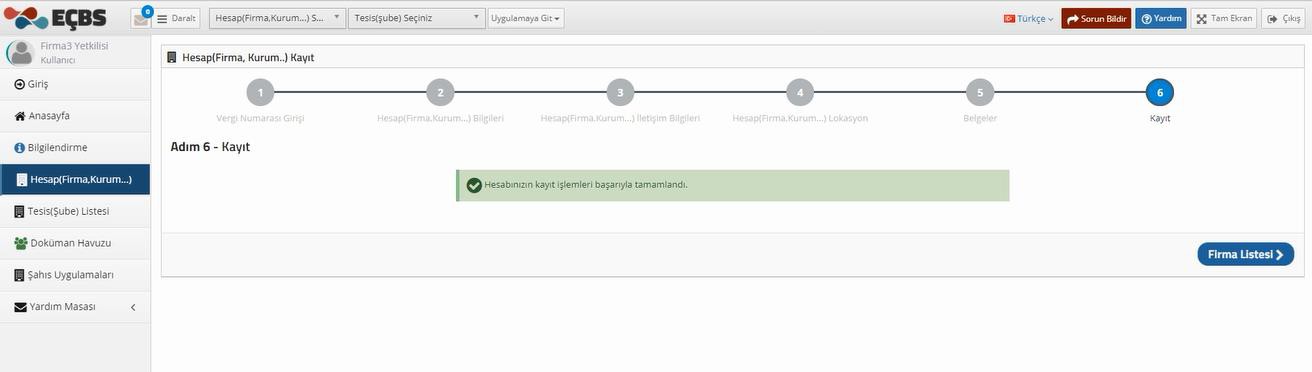 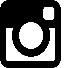 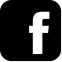 www.agid.org.tr
agid_yk
agidyk
EÇBS Firma Aktarımı
‘Hesap(Firma,Kurum…)’ tıklayarak aktif (onaylanmış) olan firmanızı görebilirsiniz.
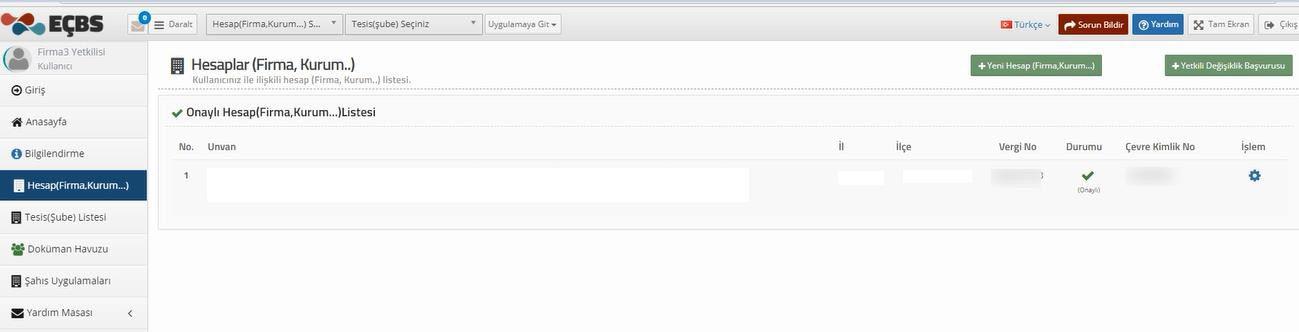 Onaylı Firma İsmi
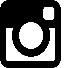 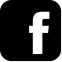 www.agid.org.tr
agid_yk
agidyk
EÇBS Tesis(Şube)
Aktarımı
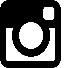 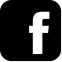 www.agid.org.tr
agid_yk
agidyk
EÇBS Tesis(Şube) Aktarımı
e-Devlet ile Giriş bölümünden EÇBS’ne giriş yapılır.
Tesis(Şube) aktifleştirme işleminin yapılabilmesi için öncelikle bağlı olduğu firmanın aktarılması gerekmektedir.
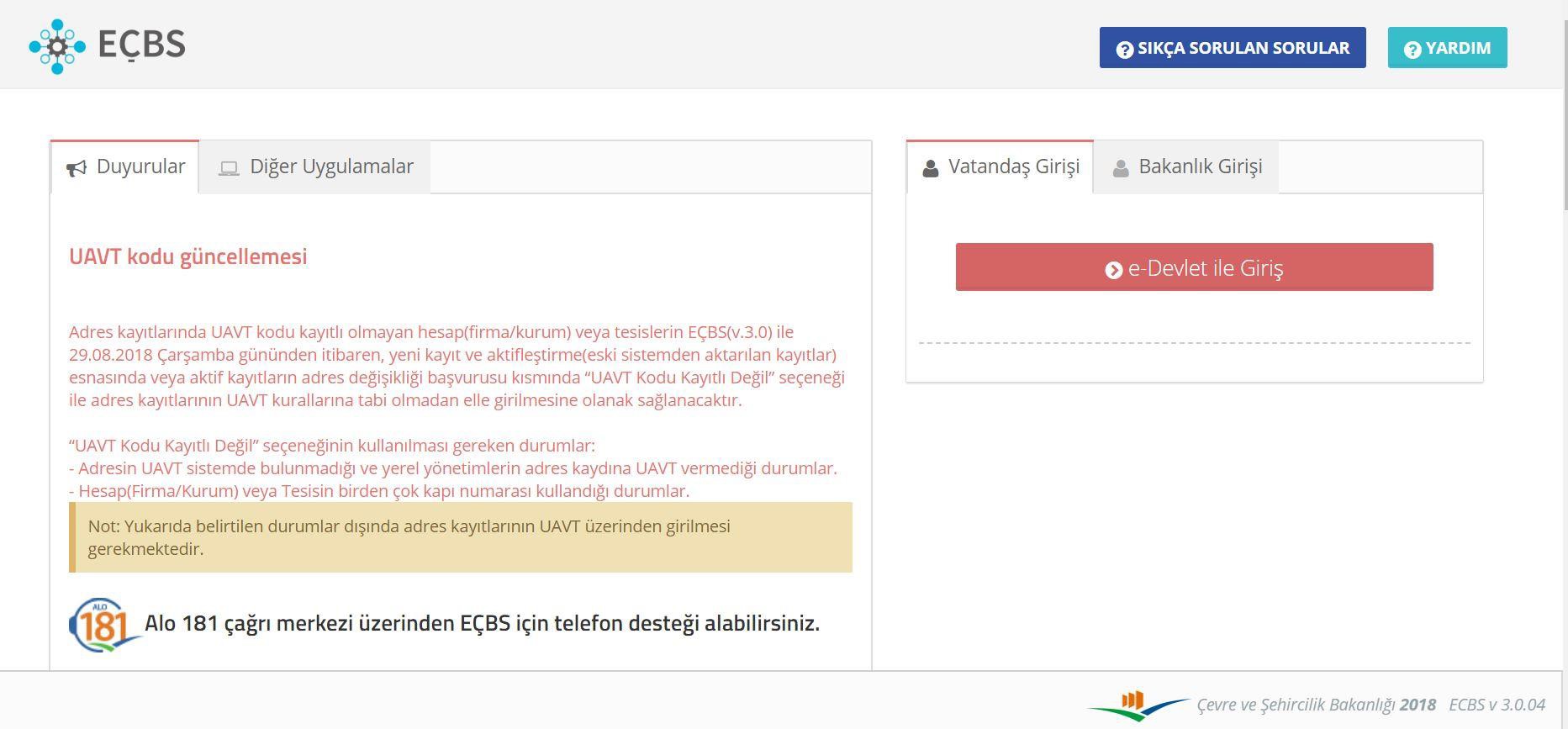 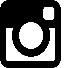 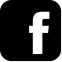 www.agid.org.tr
agid_yk
agidyk
EÇBS Tesis(Şube) Aktarımı
Anasayfa sekmesinden ‘Tesis(Şube) Listesi’ tıklanır.
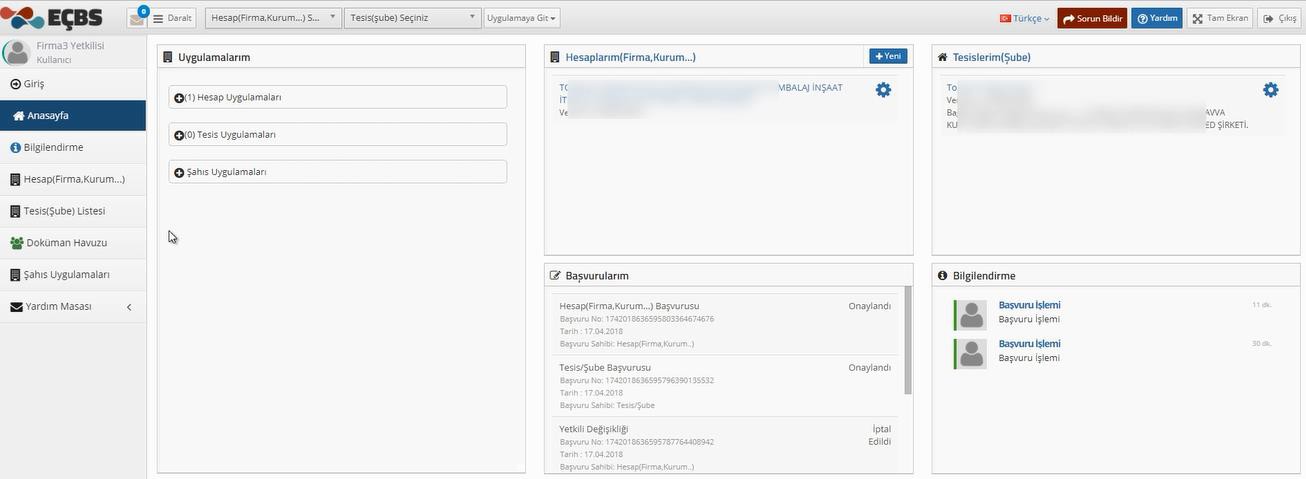 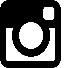 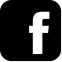 www.agid.org.tr
agid_yk
agidyk
EÇBS Tesis(Şube) Aktarımı
Tesis(Şube) Listesinde görünen tesisin aktarım işlemi için ‘ECBS’ye Aktar’ butonu tıklanır.
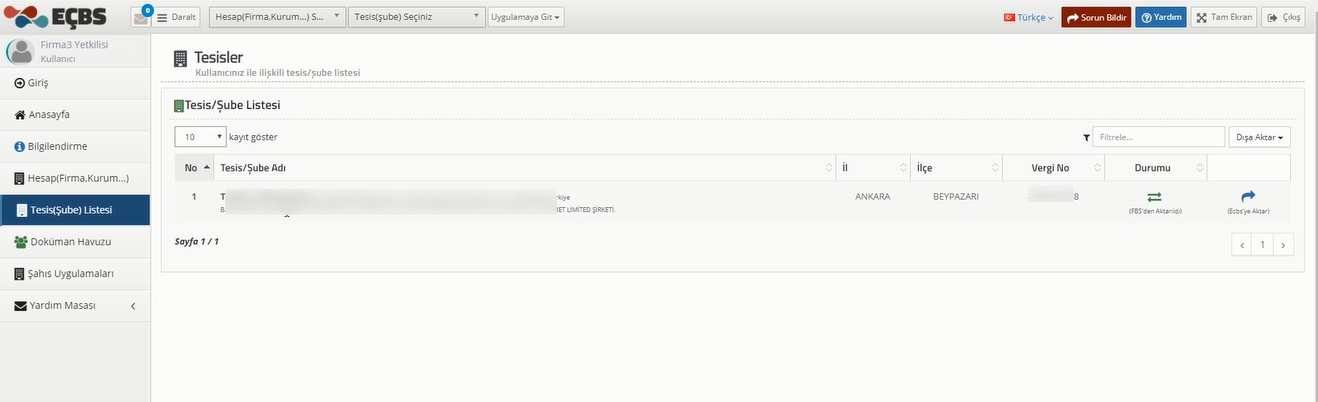 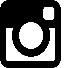 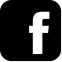 www.agid.org.tr
agid_yk
agidyk
EÇBS Tesis(Şube) Aktarımı
Tesis(Şube) bilgileri eklenir.
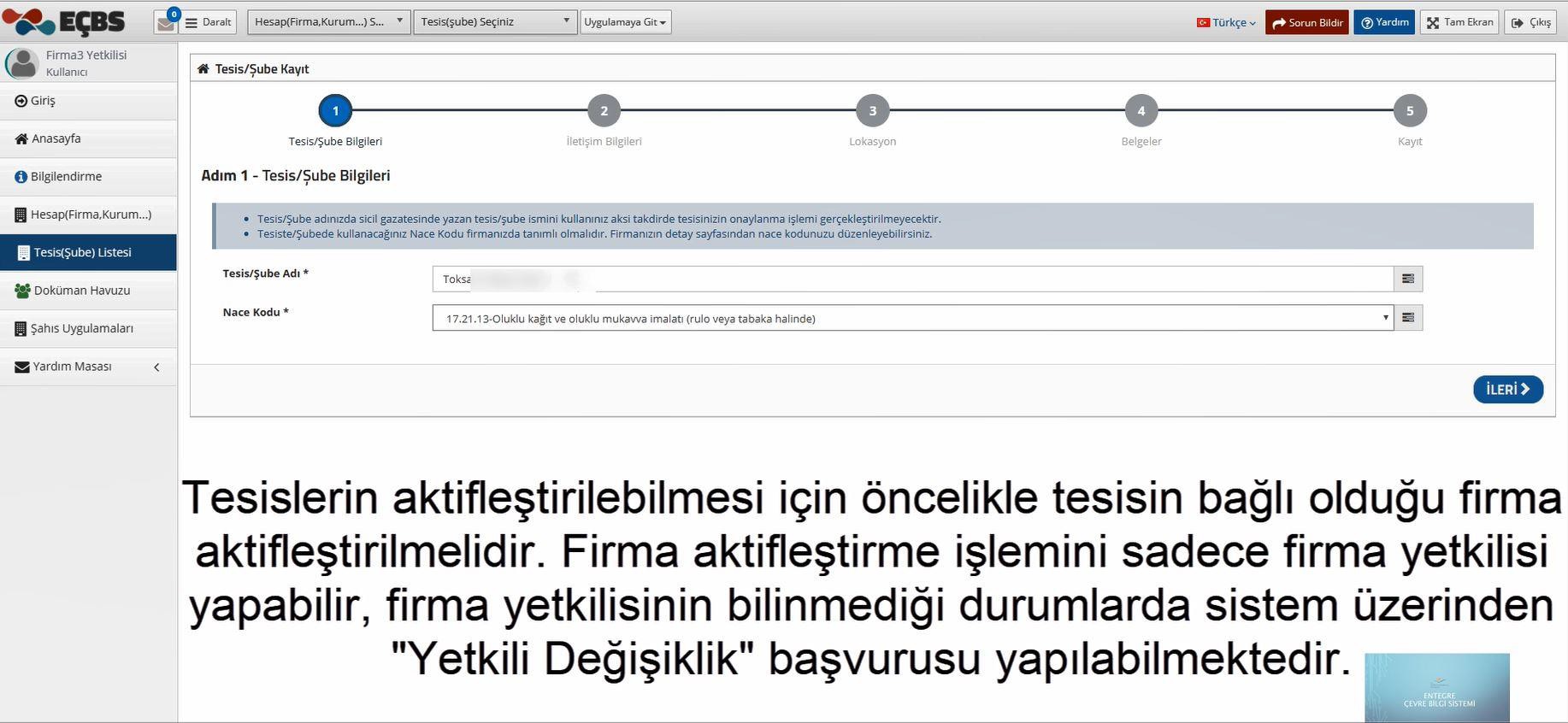 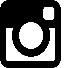 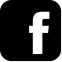 www.agid.org.tr
agid_yk
agidyk
EÇBS Tesis(Şube) Aktarımı
Tesis(Şube) iletişim bilgileri eklenir.
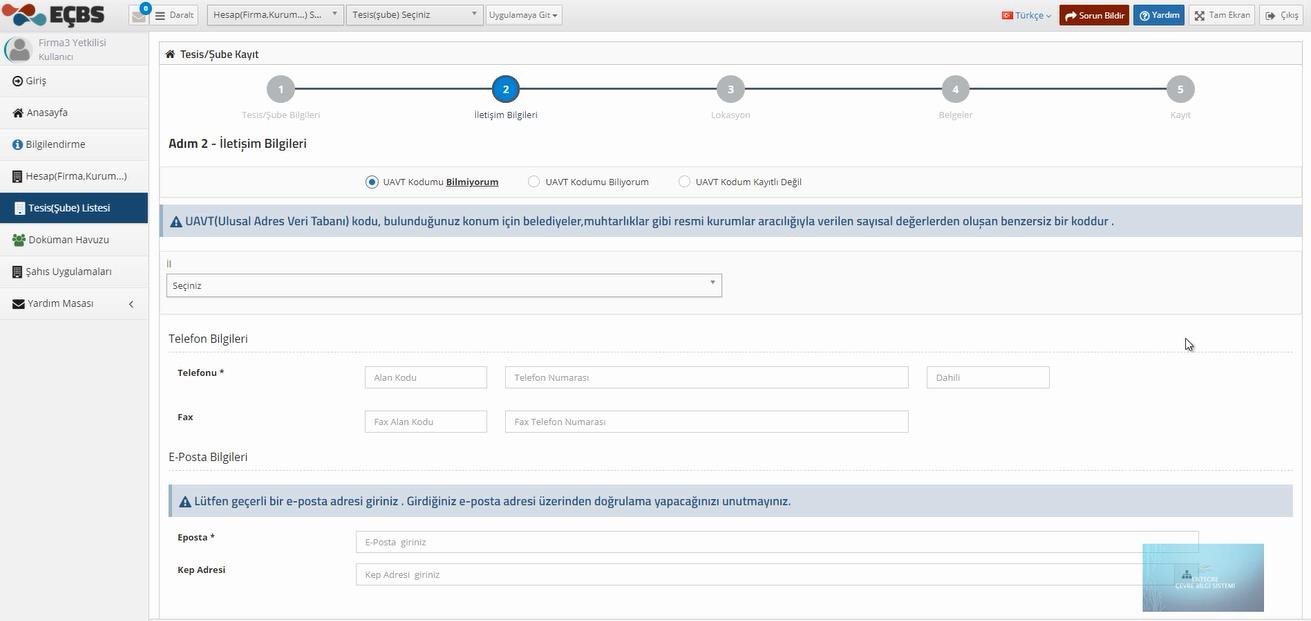 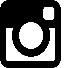 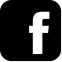 www.agid.org.tr
agid_yk
agidyk
EÇBS Tesis(Şube) Aktarımı
Haritadan ‘Tesis(Şube) Lokasyonu’ seçilerek eklenir
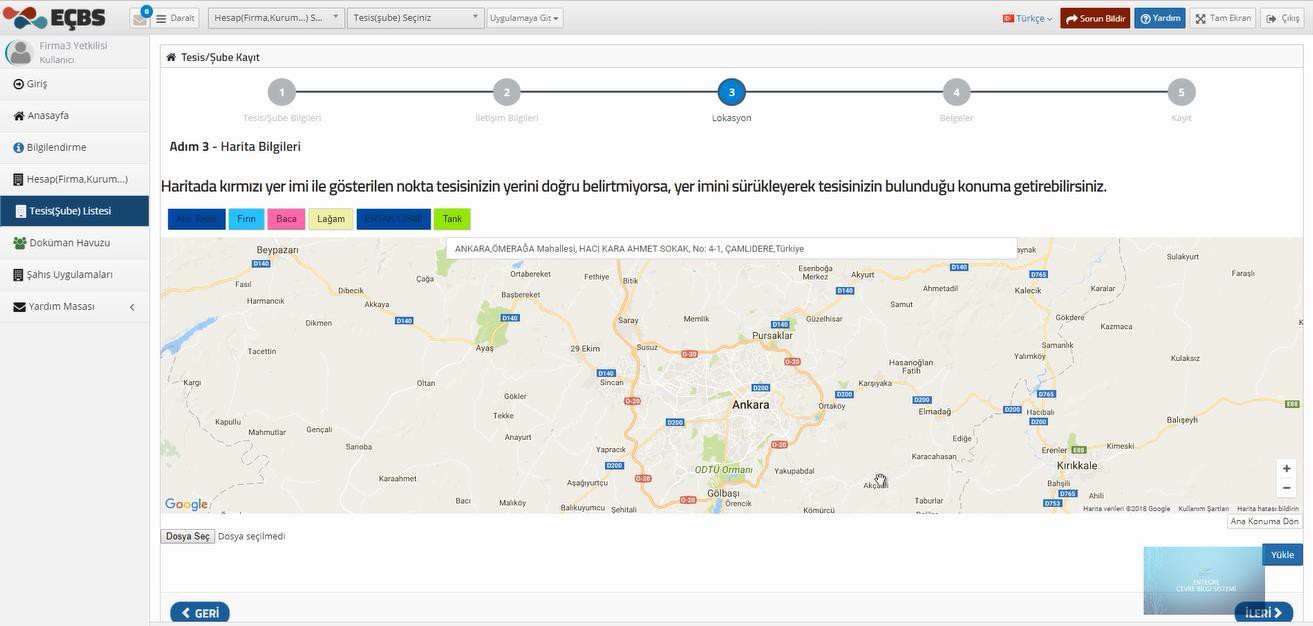 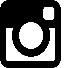 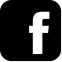 www.agid.org.tr
agid_yk
agidyk
EÇBS Tesis(Şube) Aktarımı
Firmaya ait belgeler (Ticaret Sicil Gazetesi, İmza Sirküsü, Vekaletname vb.) eklenir.
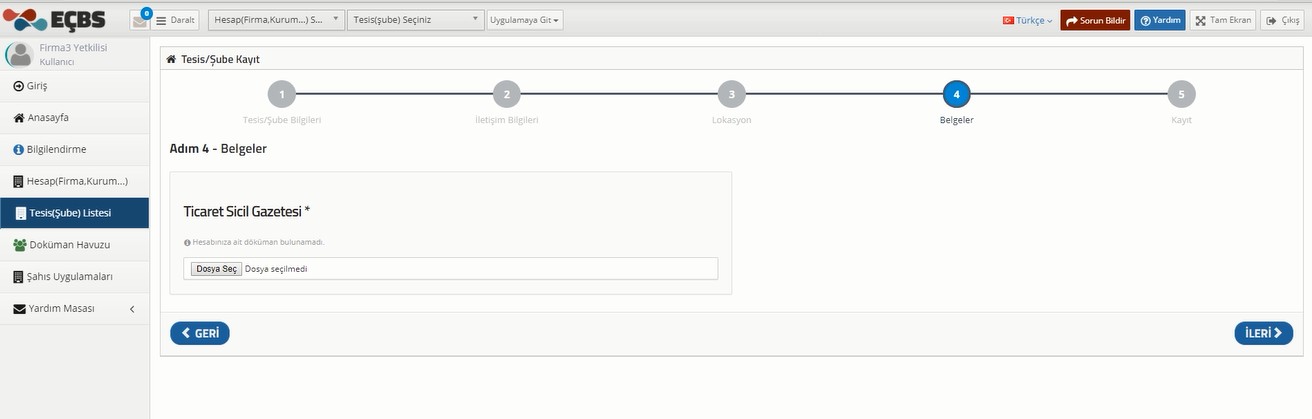 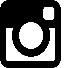 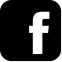 www.agid.org.tr
agid_yk
agidyk
EÇBS Tesis(Şube) Aktarımı
Form onaylama işlemi yapılır ve ‘İl Müdürlüğüne girmeden EÇBS’ye Aktar’ seçilerek başvuru tamamlanır.
İl Müdürlüğü onayına gitmeden Tesis/Şube aktif olarak kullanılabilir.
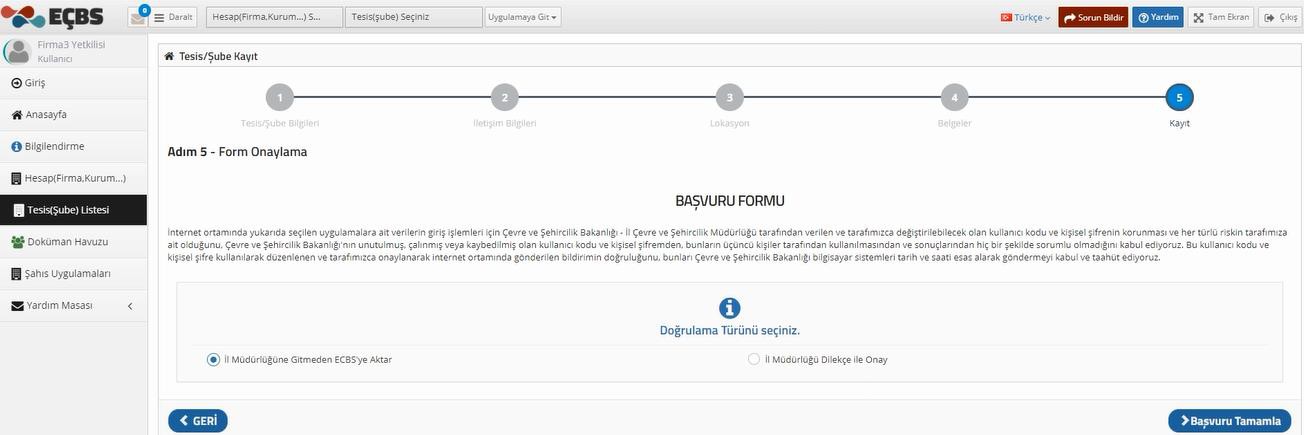 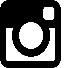 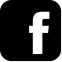 www.agid.org.tr
agid_yk
agidyk
Uygulama Ekleme
İşlemleri
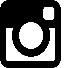 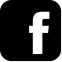 www.agid.org.tr
agid_yk
agidyk
EÇBS Uygulama Ekleme İşlemleri
e-Devlet ile Giriş bölümünden EÇBS’ne giriş yapılır.
Uygulama ekleme İşlemlerinin yapılabilmesi için Tesis/Şube aktif olması gerekmektedir.
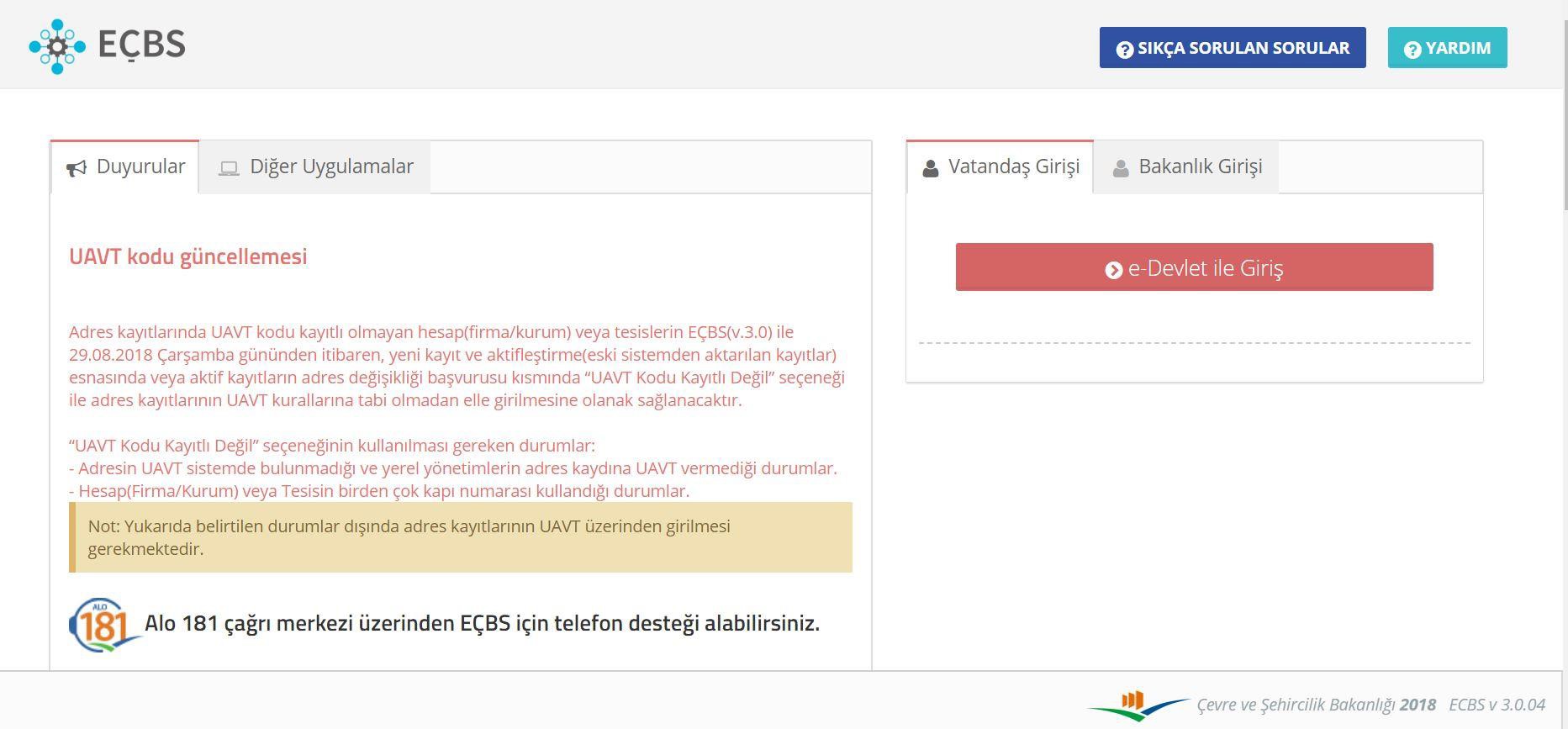 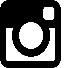 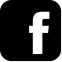 www.agid.org.tr
agid_yk
agidyk
EÇBS Uygulama Ekleme İşlemleri
Anasayfa da Tesis(Şube) Listesi tıklanır.
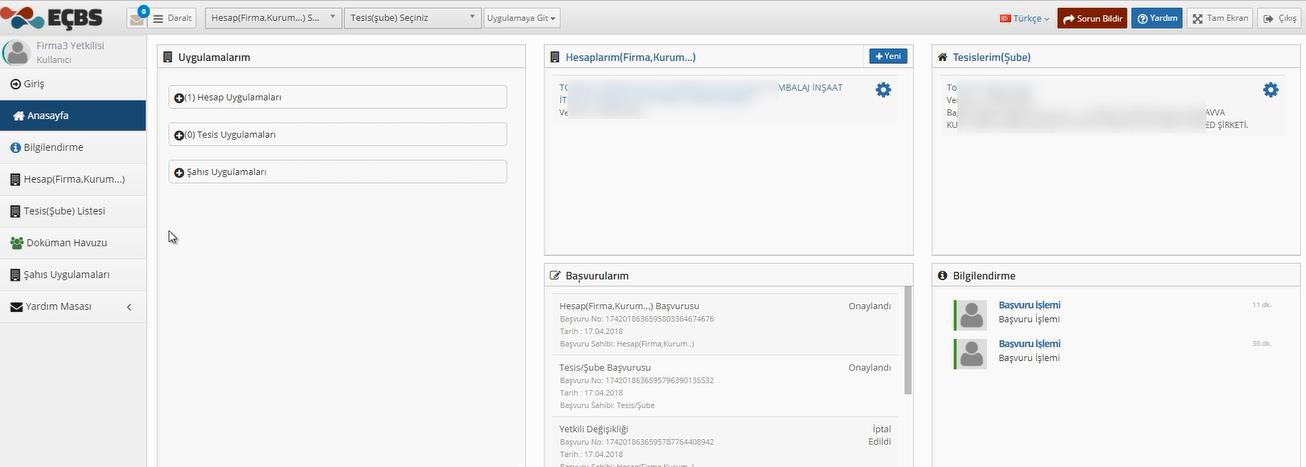 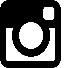 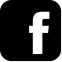 www.agid.org.tr
agid_yk
agidyk
EÇBS Uygulama Ekleme İşlemleri
İşlem yapılacak tesis seçilir.
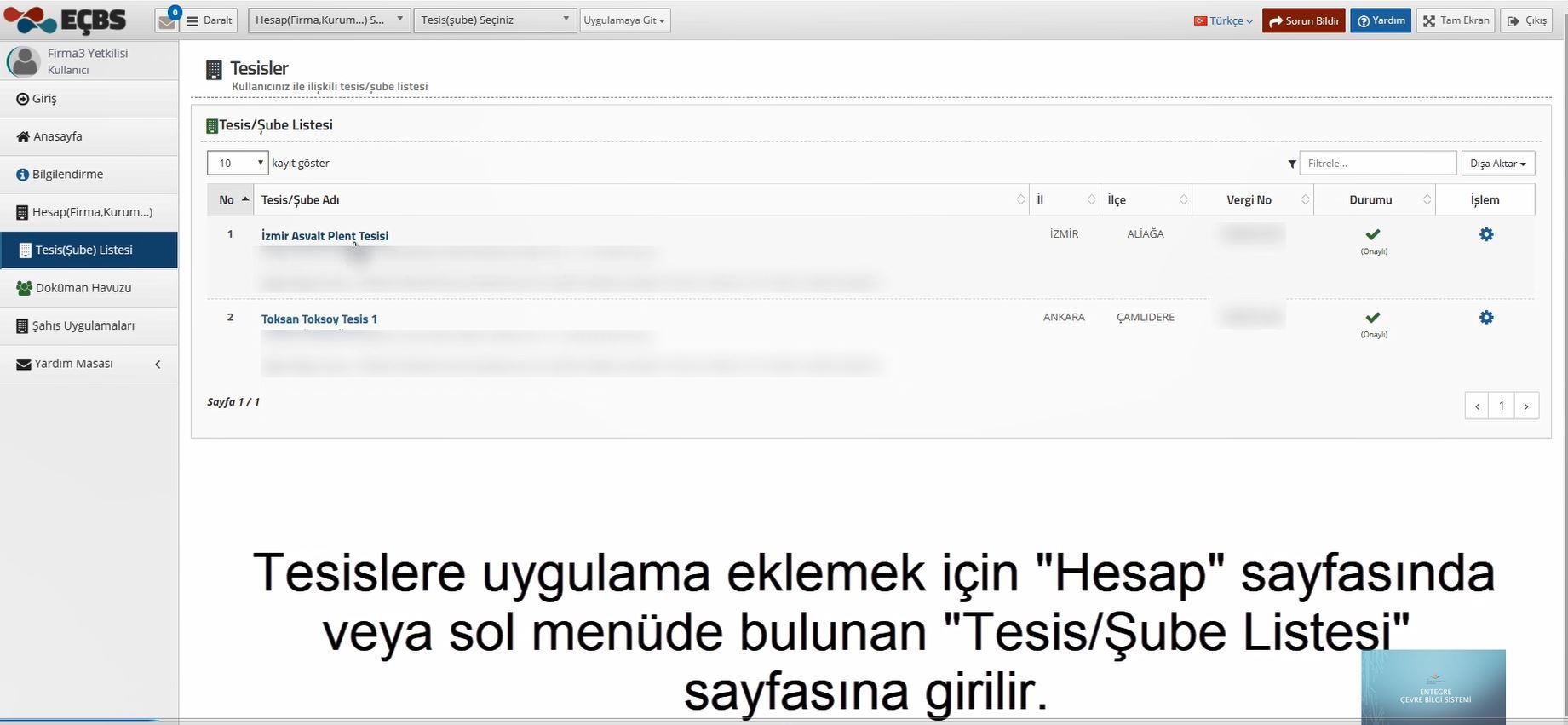 Tesis/Şube adı sıralanır.
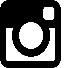 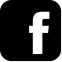 www.agid.org.tr
agid_yk
agidyk
EÇBS Uygulama Ekleme İşlemleri
Uygulama Listesi seçilir.
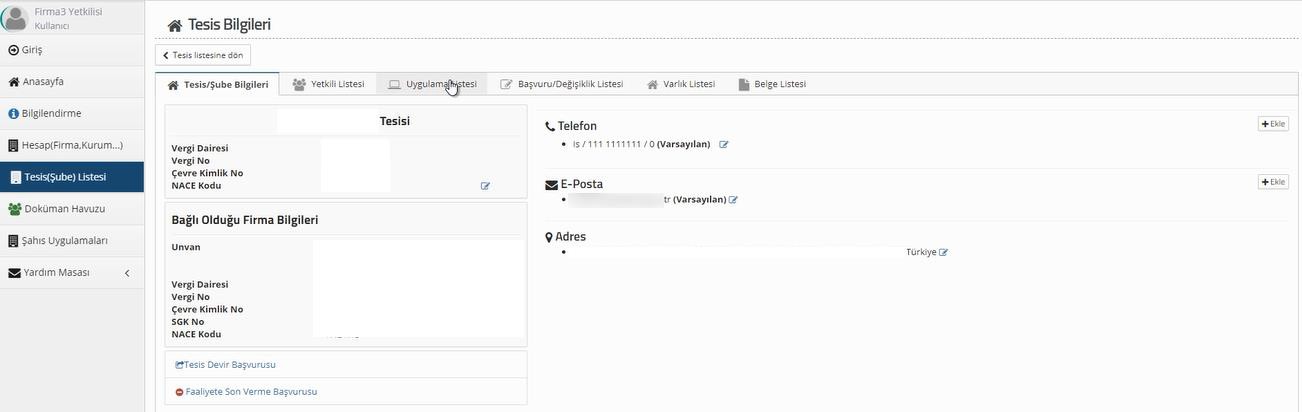 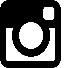 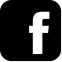 www.agid.org.tr
agid_yk
agidyk
EÇBS Uygulama Ekleme İşlemleri
Uygulama listesinden Firma/Tesis için kullanılacak uygulama +Ekle butonuna basılarak eklenir.	EEE Beyanı için «EEE ve AEEE Bilgi Sistemi» uygulaması eklenmelidir.
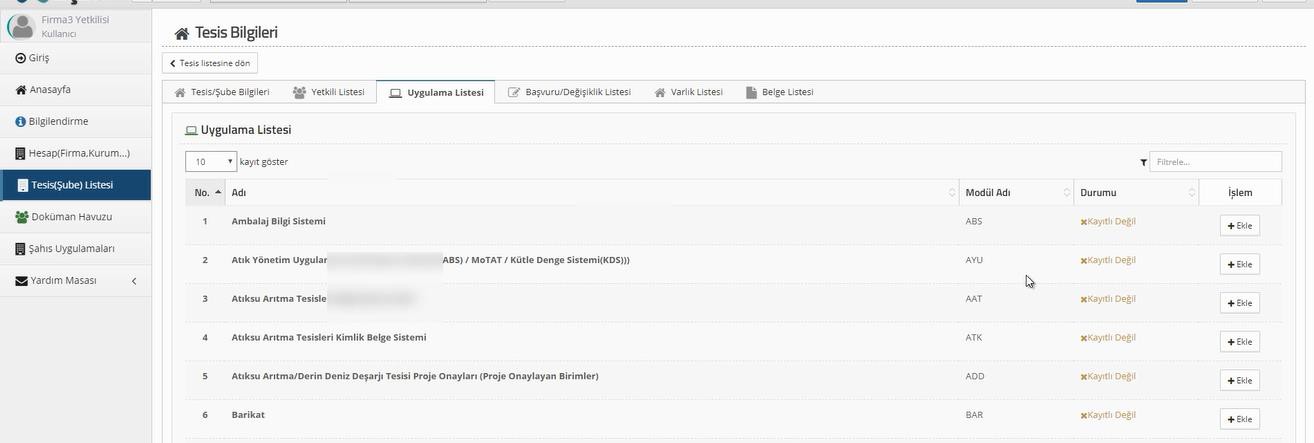 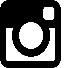 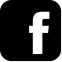 www.agid.org.tr
agid_yk
agidyk
EÇBS Uygulama Ekleme İşlemleri
Eklenen uygulamalar onaylanır.
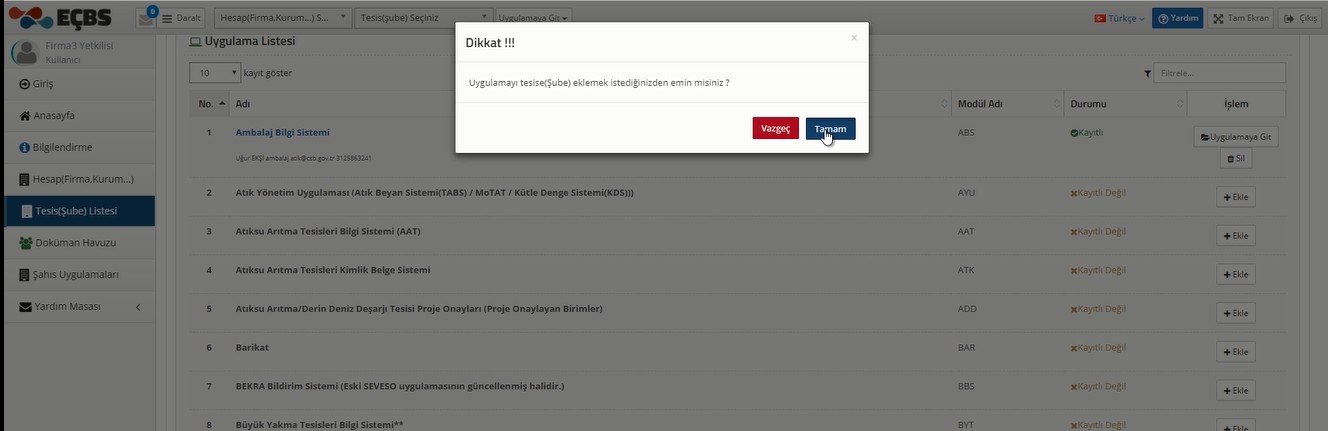 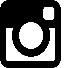 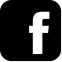 www.agid.org.tr
agid_yk
agidyk
EÇBS Eklenen Uygulamaya Erişim
Eklenen uygulamalara erişim sağlamak için Anasayfa tıklanır.
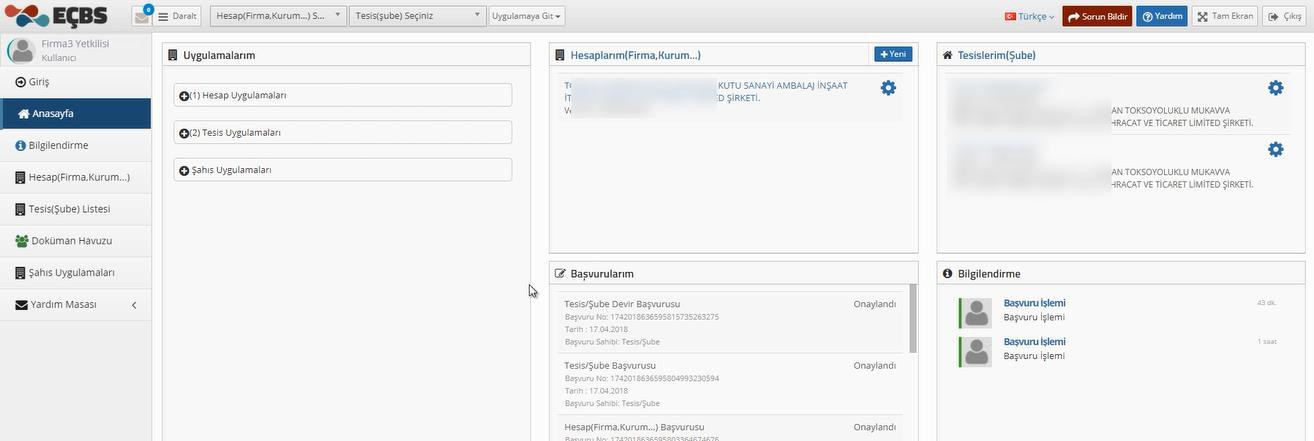 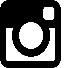 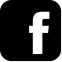 www.agid.org.tr
agid_yk
agidyk
EÇBS Eklenen Uygulamaya Erişim
Tesis Uygulamaları listesinden kullanmak istediğiniz uygulama seçilir.
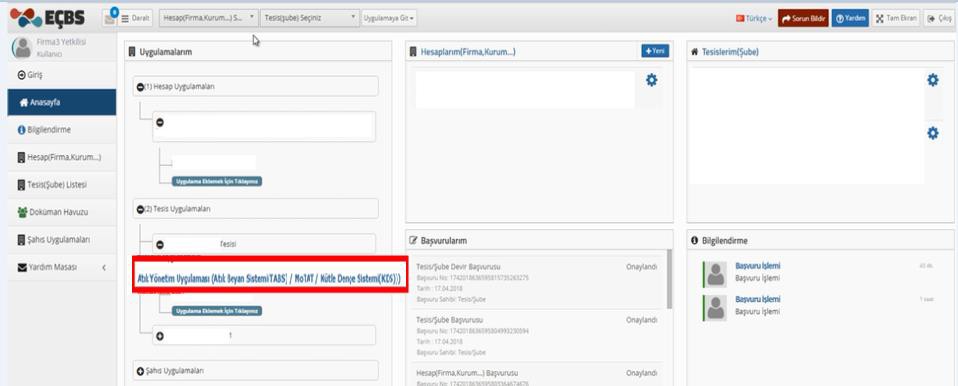 Entegre Çevre Bilgi Sistemi ile ilgili olarak konu başlıklarına göre hazırlanan bilgi dökümanı
ektedir.
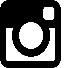 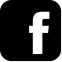 www.agid.org.tr
agid_yk
agidyk
Yetkili	Değişikliği Başvurusu
ve
Yeni Yetkili	Ekleme
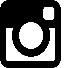 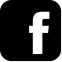 www.agid.org.tr
agid_yk
agidyk
Yetkili Değişikliği Başvurusu
Yetkili değişikliği başvurusu hangi durumlarda yapılmalı;

Firma yetkilisine ulaşılamadığı durumlarda,
Firma yetkilisi değilseniz ve firma çalışanı olarak EÇBS’ye giriş yaptığınızda Firma isimleri sizin TC’nizin altında çıkıyorsa, firma yetkilisinin Yetkili Değişiklik Başvurusu yapması gerekir.
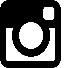 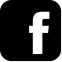 www.agid.org.tr
agid_yk
agidyk
Yetkili Değişikliği Başvurusu
Firma Yetkilisi www.ecbs.cevre.gov.tr üzerinden e-Devlet şifresi ile EÇBS’ye giriş yapmalı;
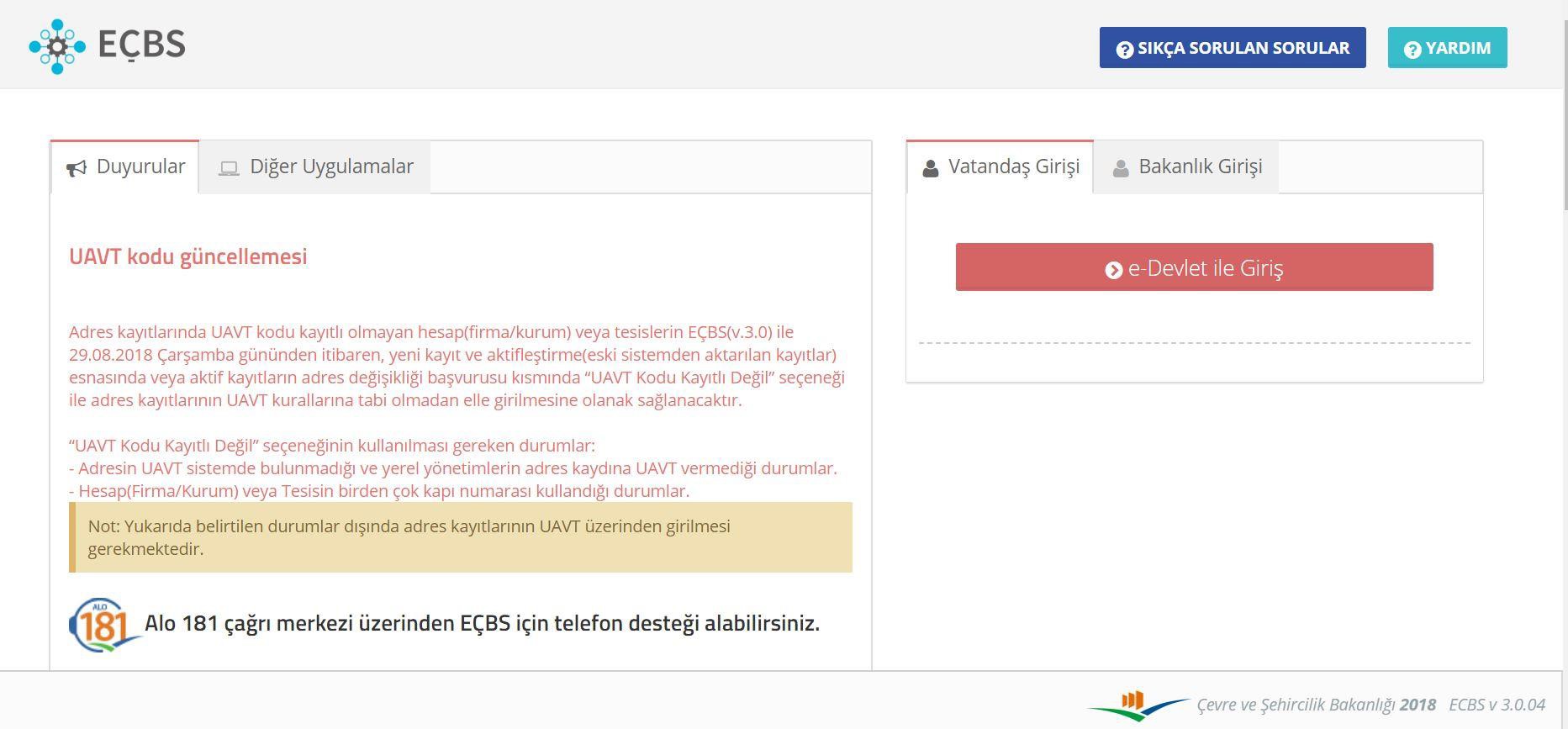 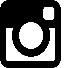 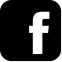 www.agid.org.tr
agid_yk
agidyk
Yetkili Değişikliği Başvurusu
Ana ekranda sol taraftaki sekmeden ‘Hesap (Firma,Kurum…) tıklanmalı.
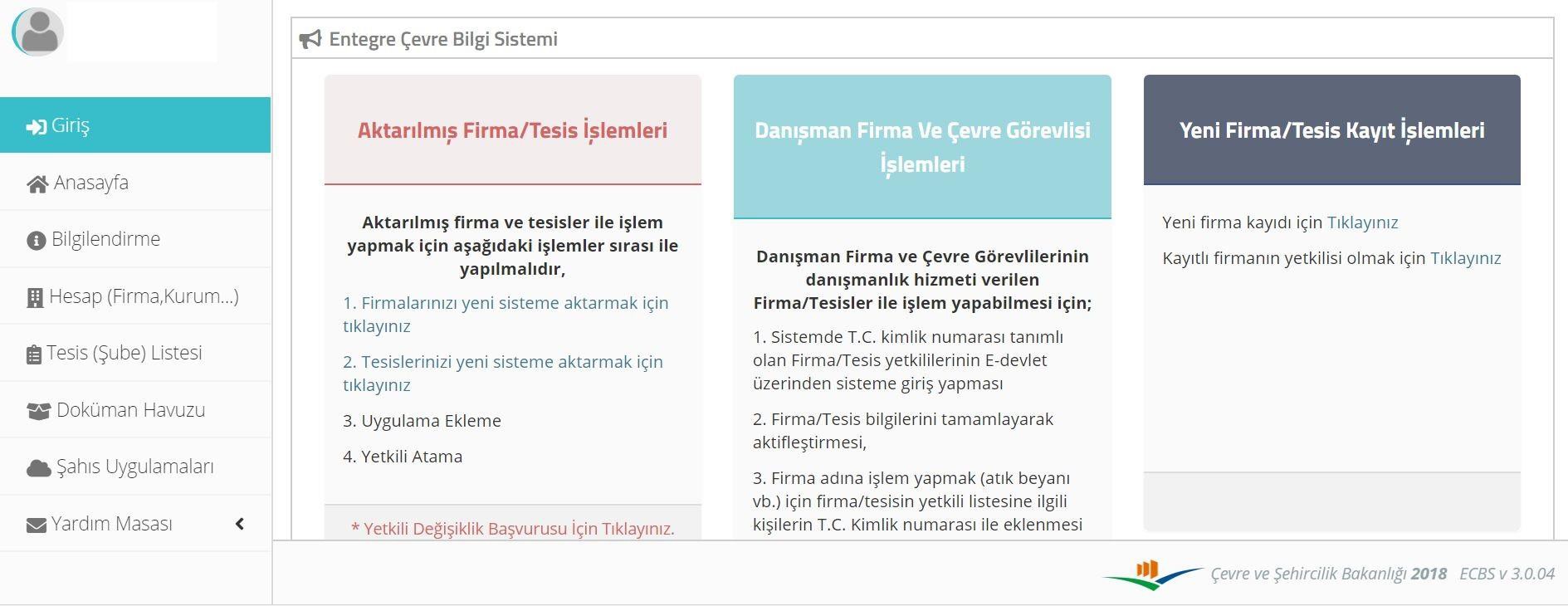 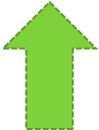 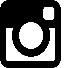 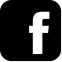 www.agid.org.tr
agid_yk
agidyk
Yetkili Değişikliği Başvurusu
Sağ üstte çıkan ‘Yetkili Değişiklik Başvurusu’ sekmesi tıklanmalı.
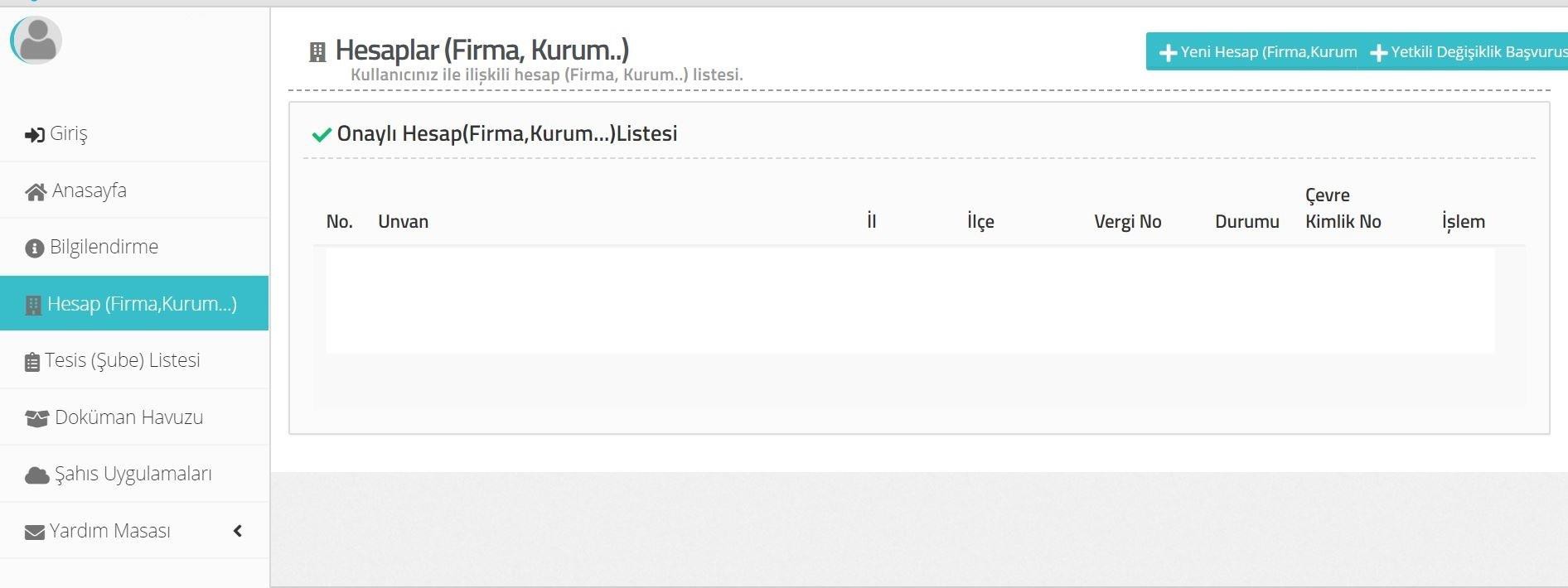 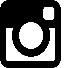 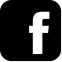 www.agid.org.tr
agid_yk
agidyk
Yetkili Değişikliği Başvurusu
‘Firma Vergi Numarası girildikten sonra , Ticaret Sicil veya İmza Sirküleri eklenmeli İl Müdürlüğü Dilekçe ile Gönder’ butonu tıklanarak çıkan dilekçe İl müdürlüğüne teslim edilmeli.
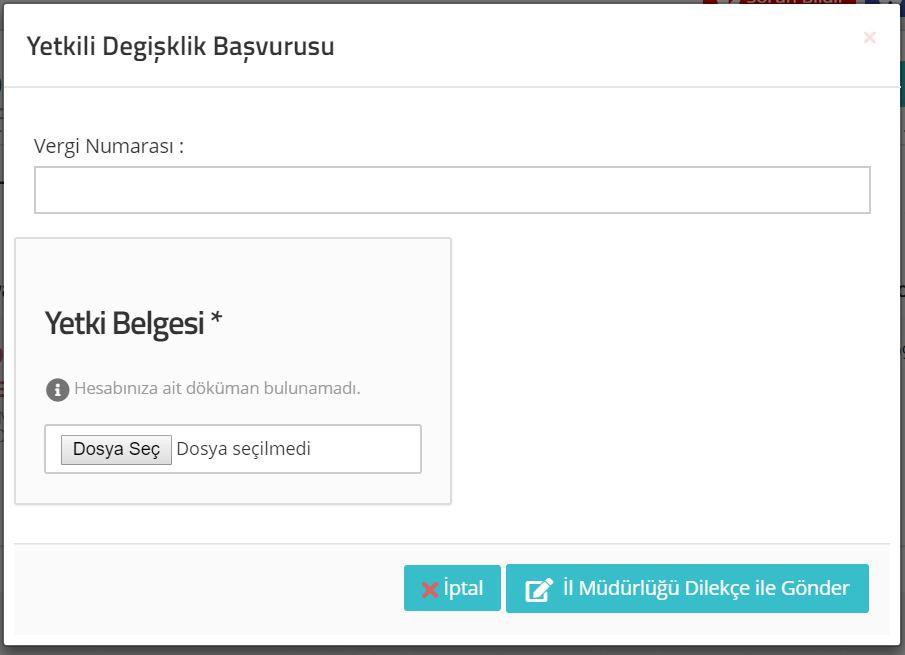 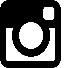 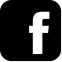 www.agid.org.tr
agid_yk
agidyk
Yetkili Değişikliği Başvurusu
İl Müdürlüğü dilekçeyi onayladıktan sonra Firma yetkilisi kendi E-Devlet şifresi ile EÇBS giriş yaptığında, Firma ismini kendi sisteminde görebilecek.
Firma ve Tesis aktifleştirme işlemini Firma yetkilisi yapacaktır.
Firma yetkiliniz aktifleştirme işlemini yaptıktan sonra firma çalışanını yetkili olarak atayabilir.
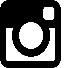 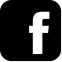 www.agid.org.tr
agid_yk
agidyk
Yetkili Ekleme
Firma Yetkilisi www.ecbs.cevre.gov.tr üzerinden e-Devlet şifresi ile EÇBS’ye giriş yapmalı;
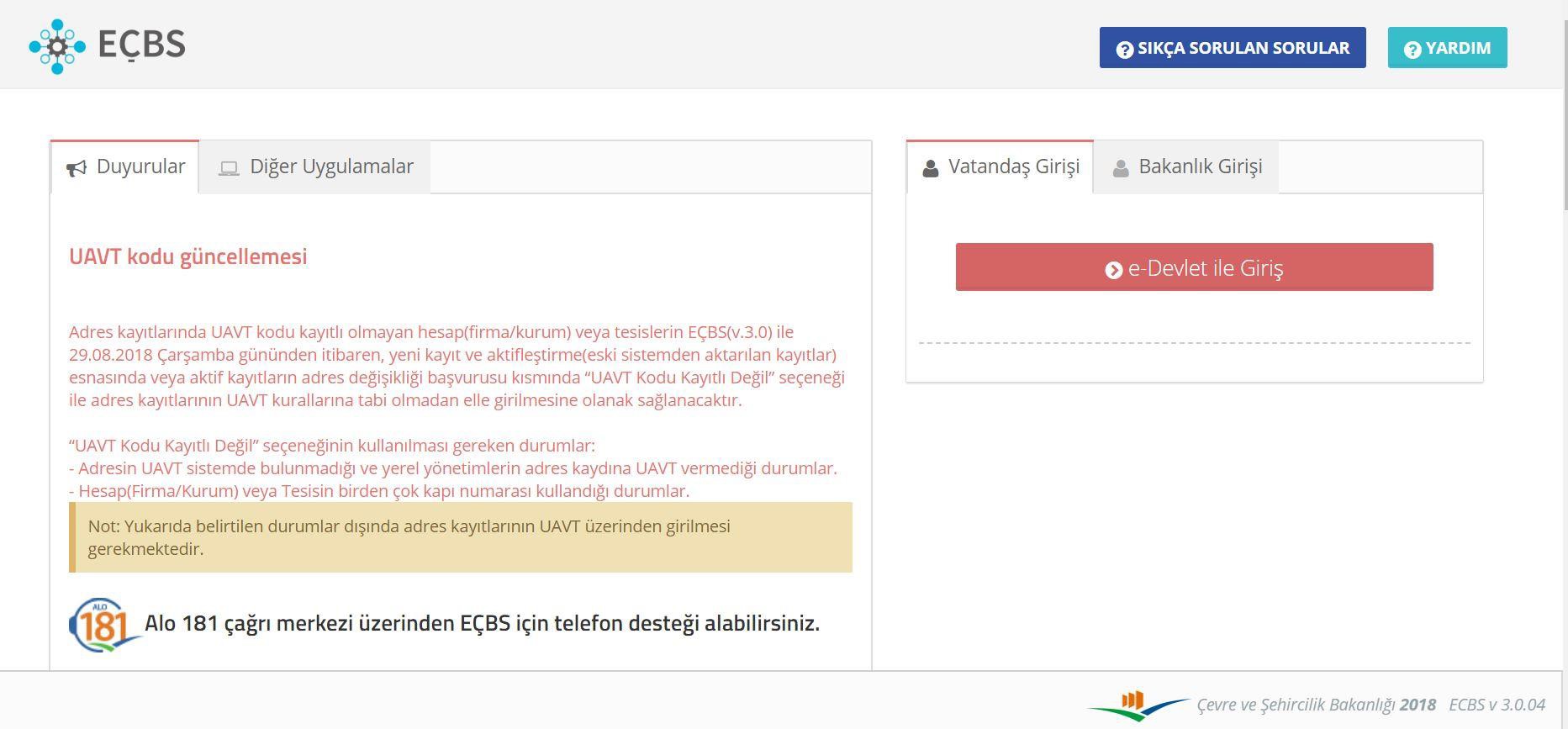 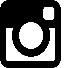 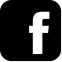 www.agid.org.tr
agid_yk
agidyk
Yetkili Ekleme
Ana ekranda sol taraftaki sekmeden ‘Hesap (Firma,Kurum…) tıklanmalı.
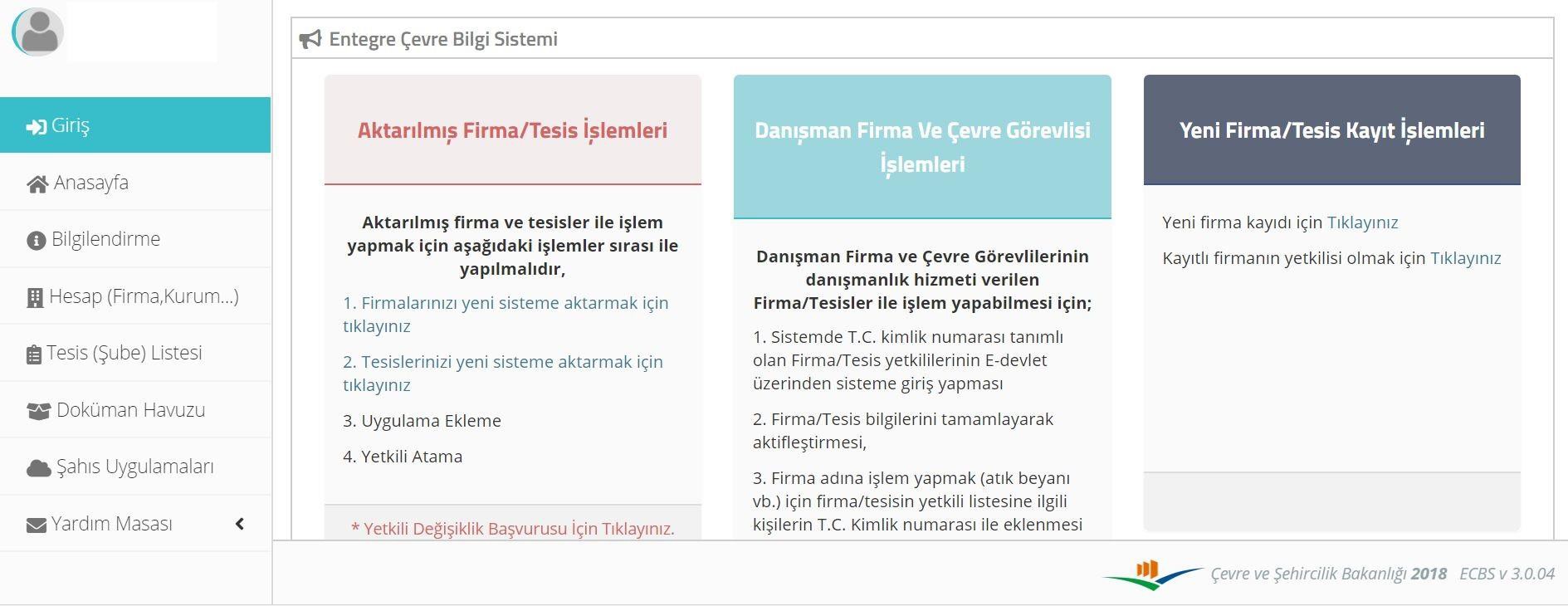 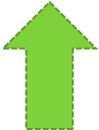 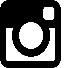 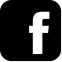 www.agid.org.tr
agid_yk
agidyk
Yetkili Ekleme
Onaylı firma listesinden yetkili ekleyeceğiniz firmanızın ‘İşlem’ butonu tıklanır.
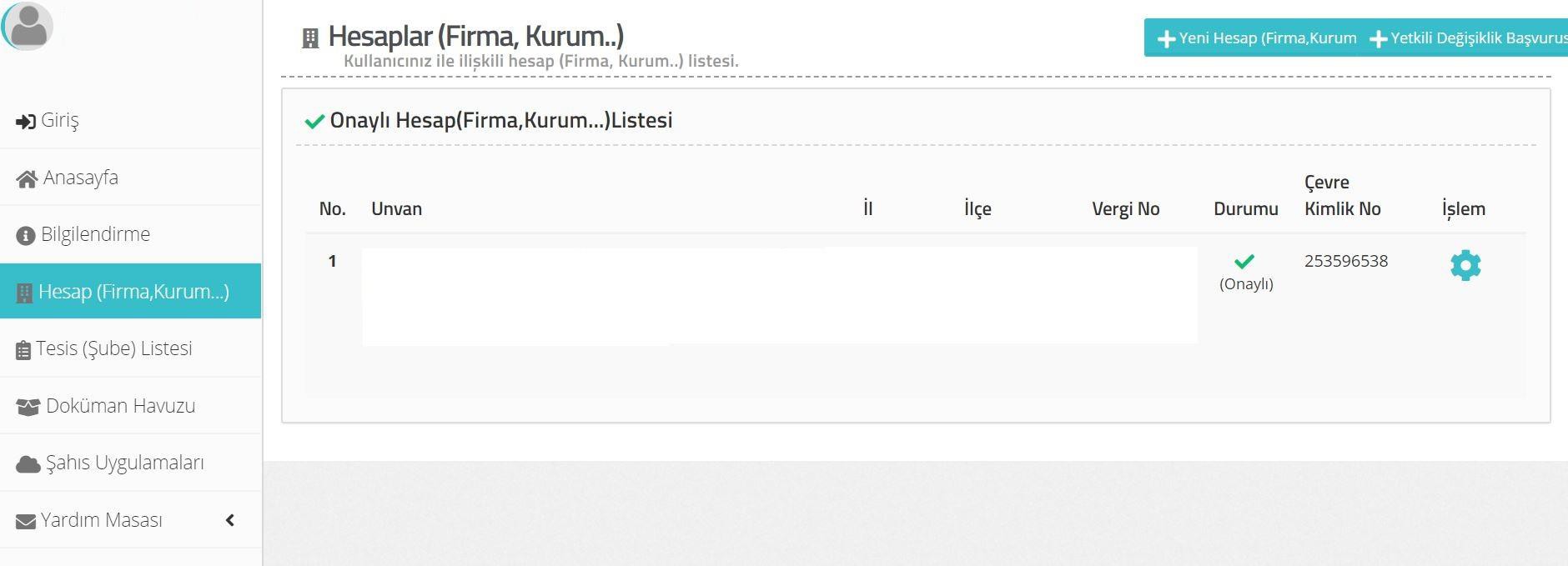 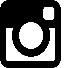 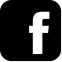 www.agid.org.tr
agid_yk
agidyk
Yetkili Ekleme
Açılan ekranda ‘Yetkili Listesi’ butonu tıklanır.
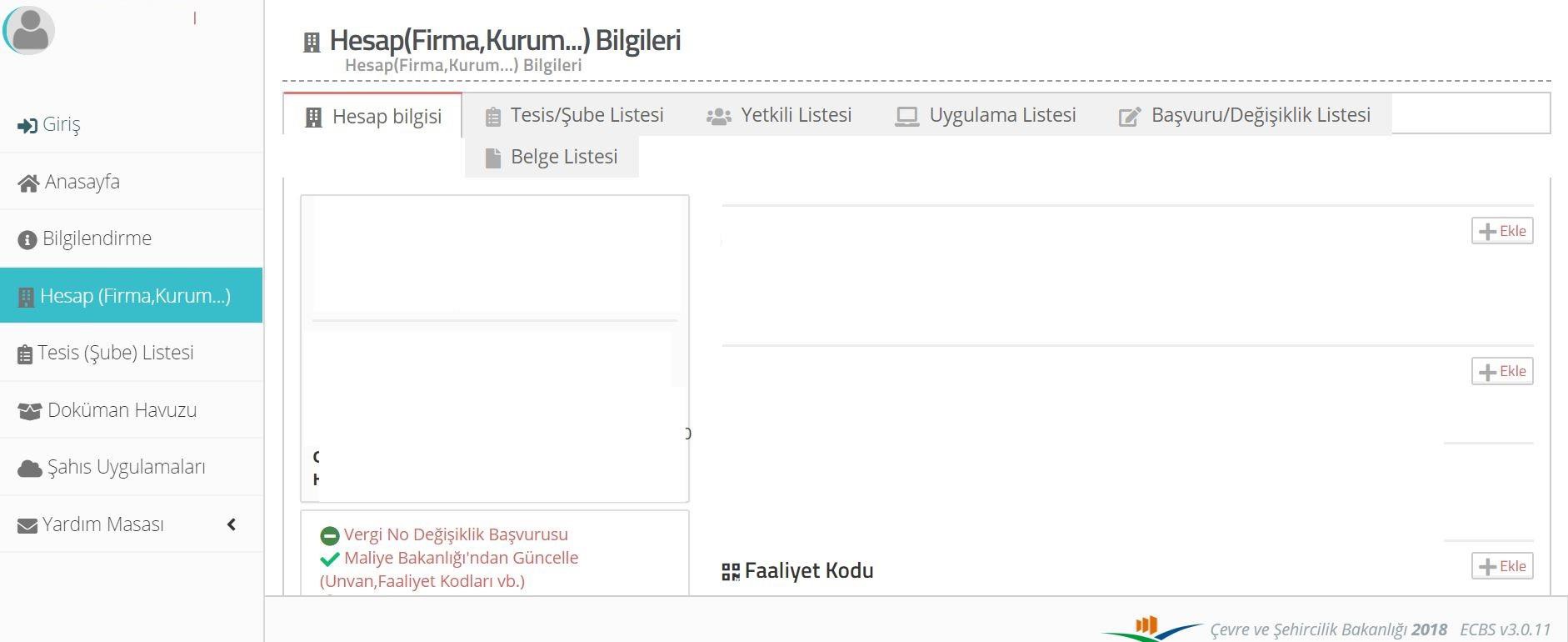 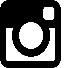 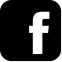 www.agid.org.tr
agid_yk
agidyk
Yetkili Ekleme
‘Yeni Yetkili Ekle’ butonu tıklanır.
Not; Yetkili olarak atayacağınız kişi daha öncesinden EÇBS giriş yapmalıdır.
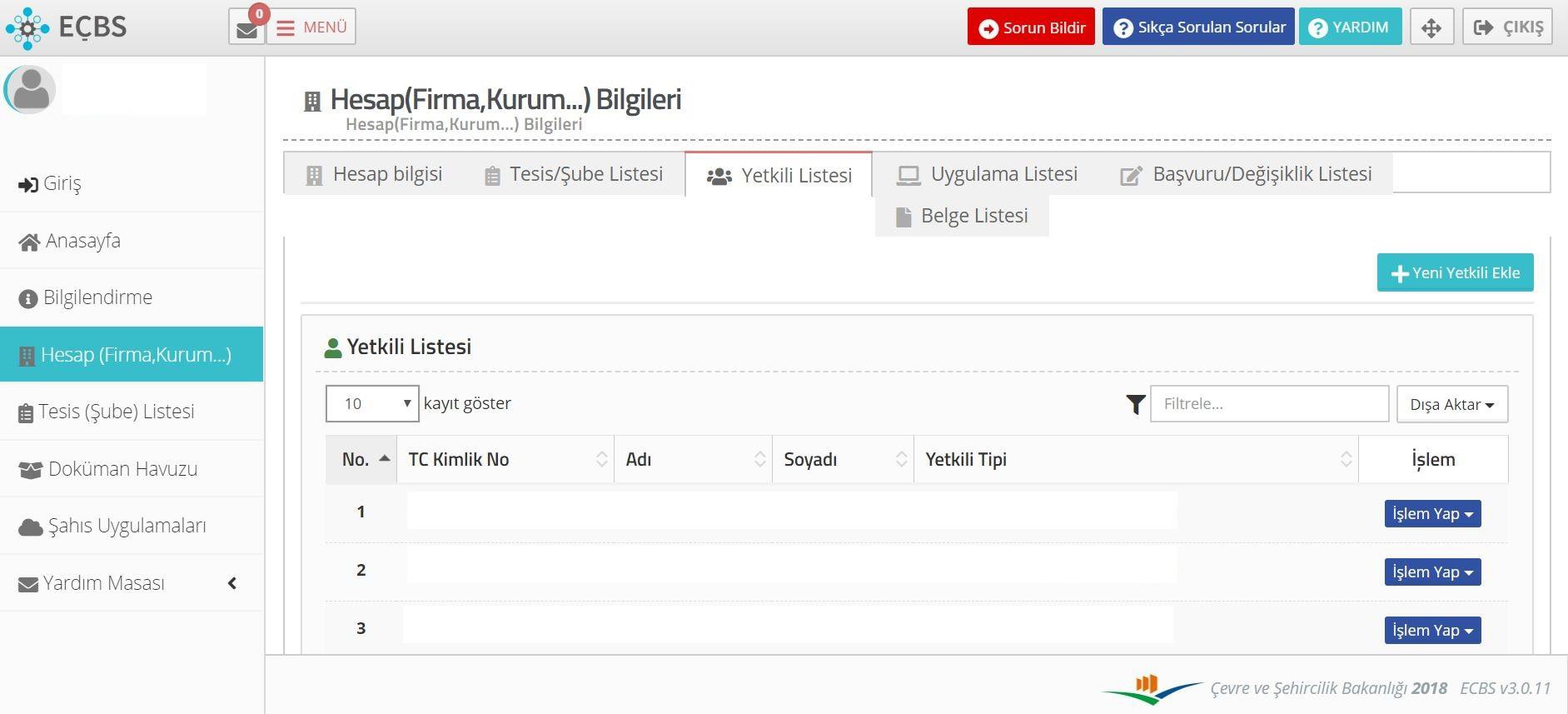 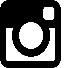 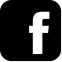 www.agid.org.tr
agid_yk
agidyk
Yetkili Ekleme
Yetkili olarak ekleyeceğiniz kişinin TC Kimlik Numarası yazılarak ‘Kişi Sorgula’ butonu tıklanır ve yetkili kişi eklenir.
Yetkili olarak eklediğiniz kişiye e-devlet tarafından mail/sms ile bilgilendirme yapılacaktır.
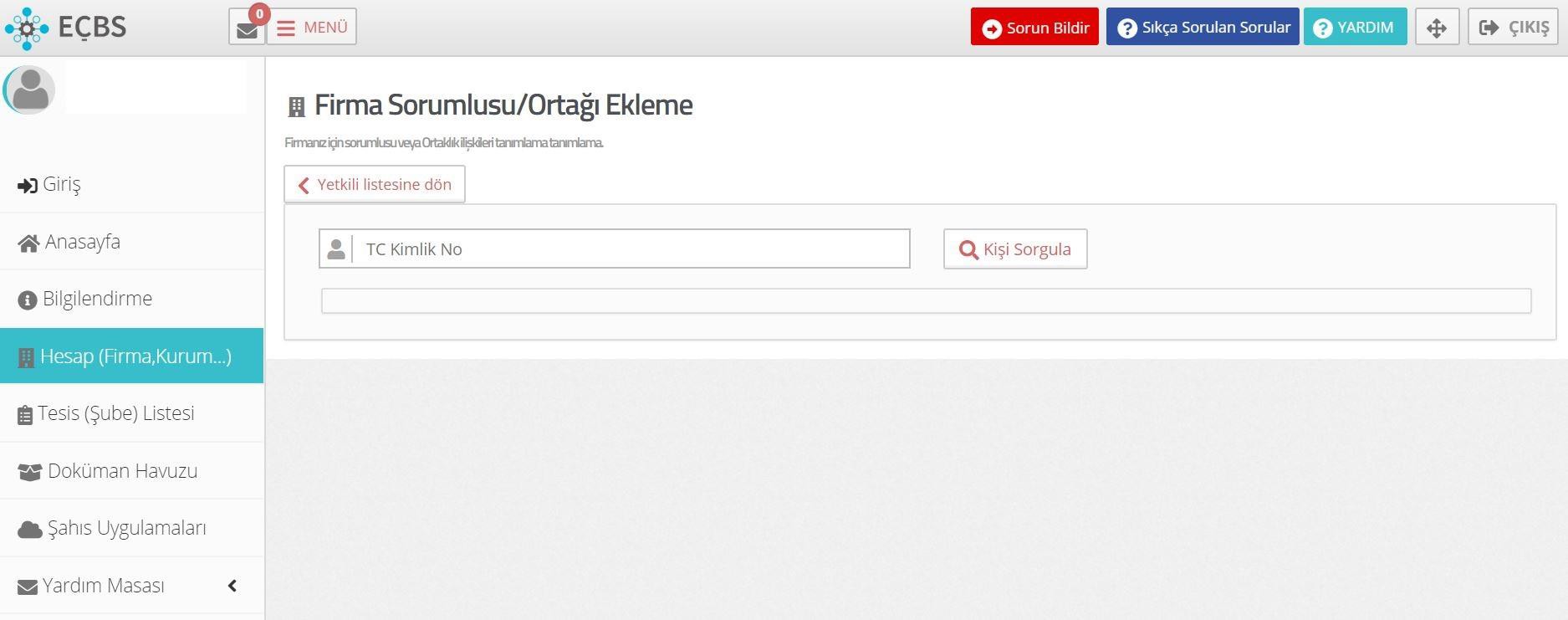 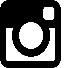 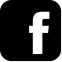 www.agid.org.tr
agid_yk
agidyk